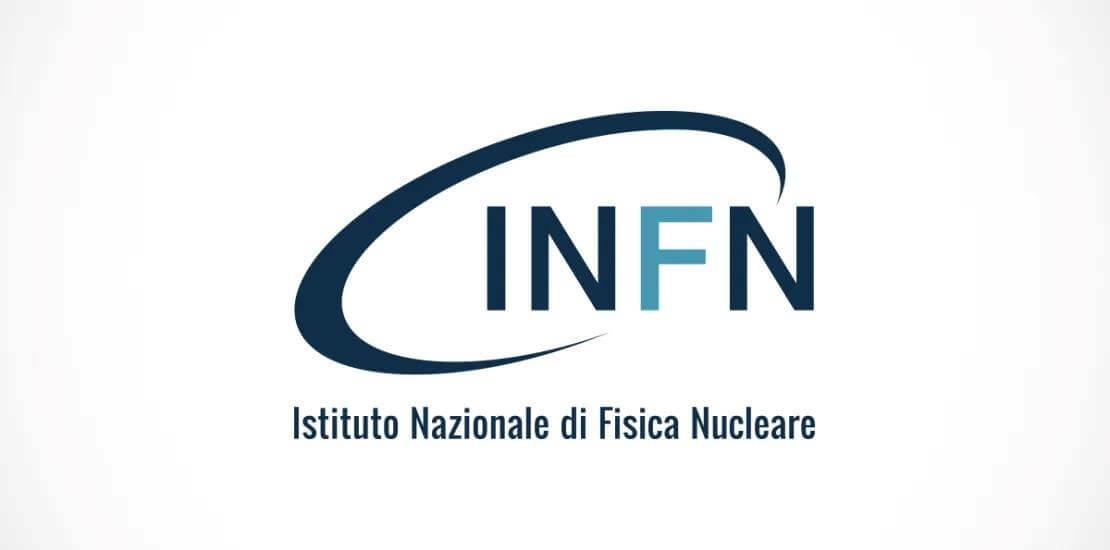 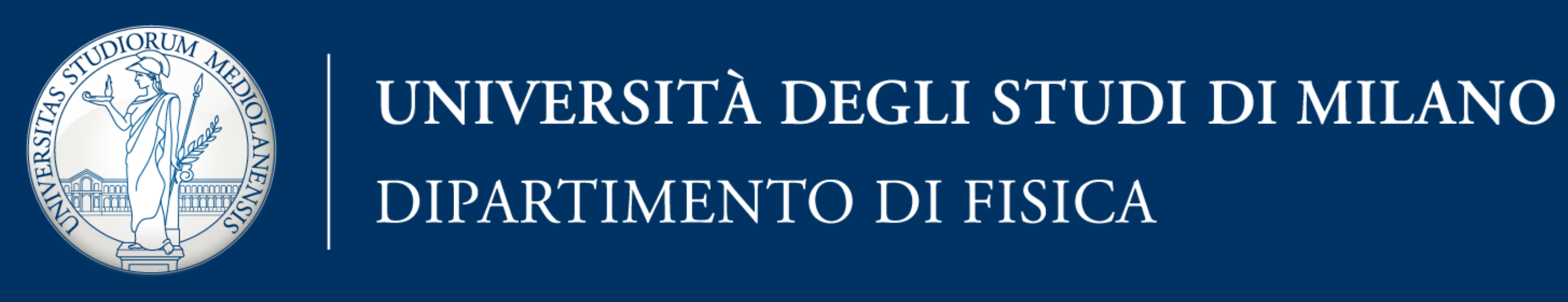 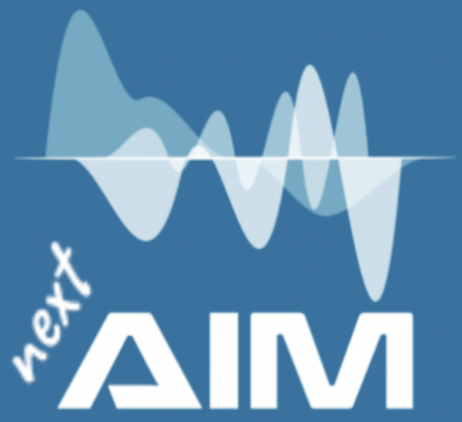 Explainability for machine learning models and applications in clinical practice

next_AIM workshop on XAI techniques for medical data analysis
Nicola Lambri, PhD
Dipartimento di Fisica “Aldo Pontremoli”, Università degli Studi di Milano, Milan, Italy
Istituto Nazionale di Fisica Nucleare, Sezione di Milano, 20133 Milan, Italy
IRCCS Humanitas Research Hospital, Radiotherapy and Radiosurgery Department, Milan, ItalyHumanitas University, Department of Biomedical Sciences, Milan, Italy
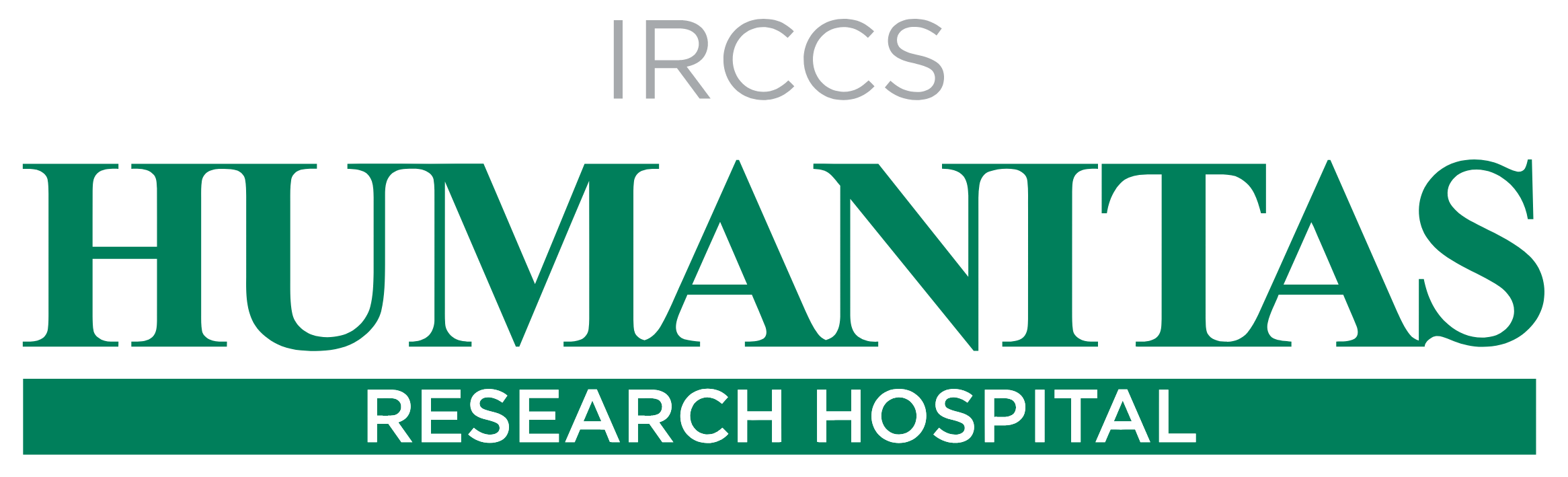 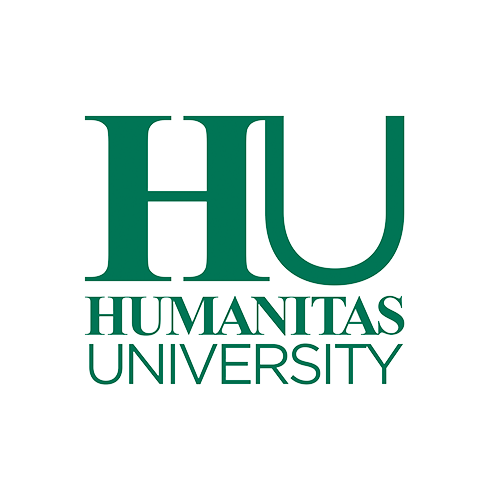 Agenda
Introduction: Patient-specific quality assurance (PSQA)
Purpose: Machine learning for virtual PSQA
Methods
Results
Applications in clinical practice
Next steps
Conclusions
2
Introduction: Patient-specific quality assurance
Modulated radiotherapy (RT) plans should be verified before the beginning of the first treatment session (AAPM TG-218)
To identify discrepancies between calculated and delivered doses
The agreement is quantified with the gamma passing rate (GPR)
Plan optimization
Calculated dose
Measured dose
Gamma analysis (GPR)
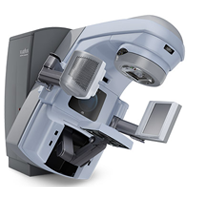 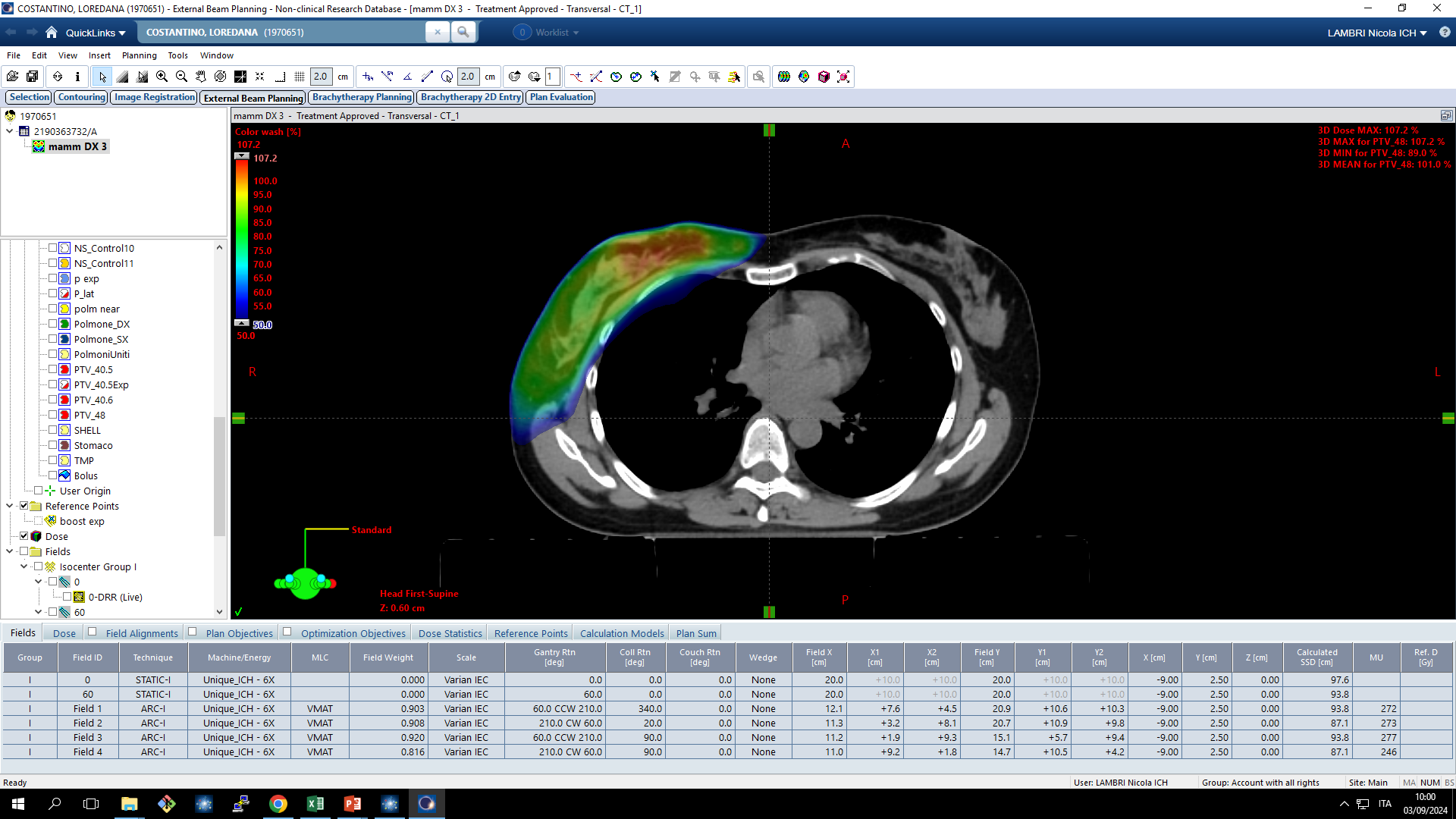 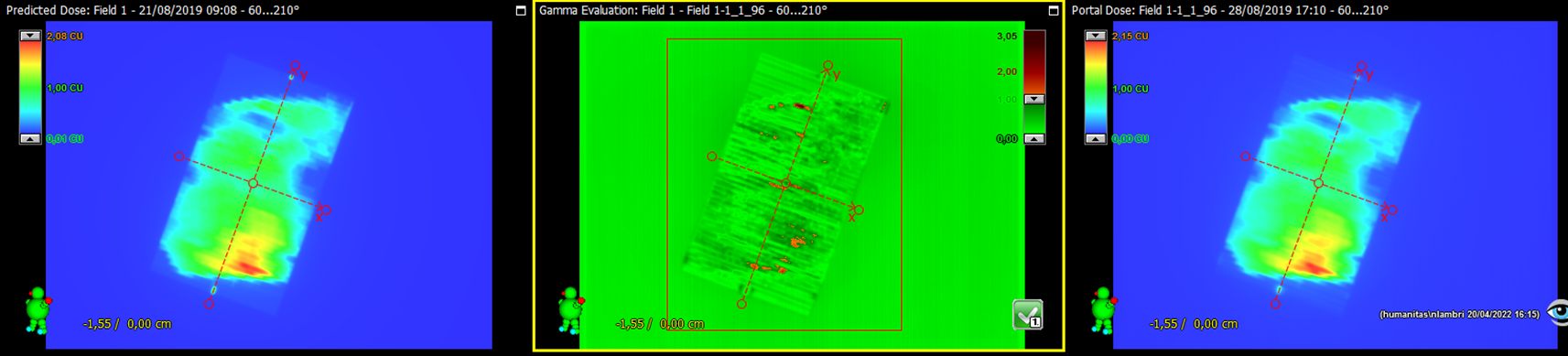 time
3
[Speaker Notes: GPR is a percent (range 0%-100%)
The GPR considers both the dose difference and the physical distance
Usually a simple pass/fail approach is used (e.g., GPR(3%,2 mm)≥90%)]
Agenda
Introduction: Patient-specific quality assurance (PSQA)
Purpose: Machine learning for virtual PSQA
Methods
Results
Applications in clinical practice
Next steps
Conclusions
4
Purpose: Machine learning for virtual PSQA
Measurement-based PSQA is a time-consuming and inefficient process which can slow down the RT workflow
Predictive models can provide a means to intercept potential failures
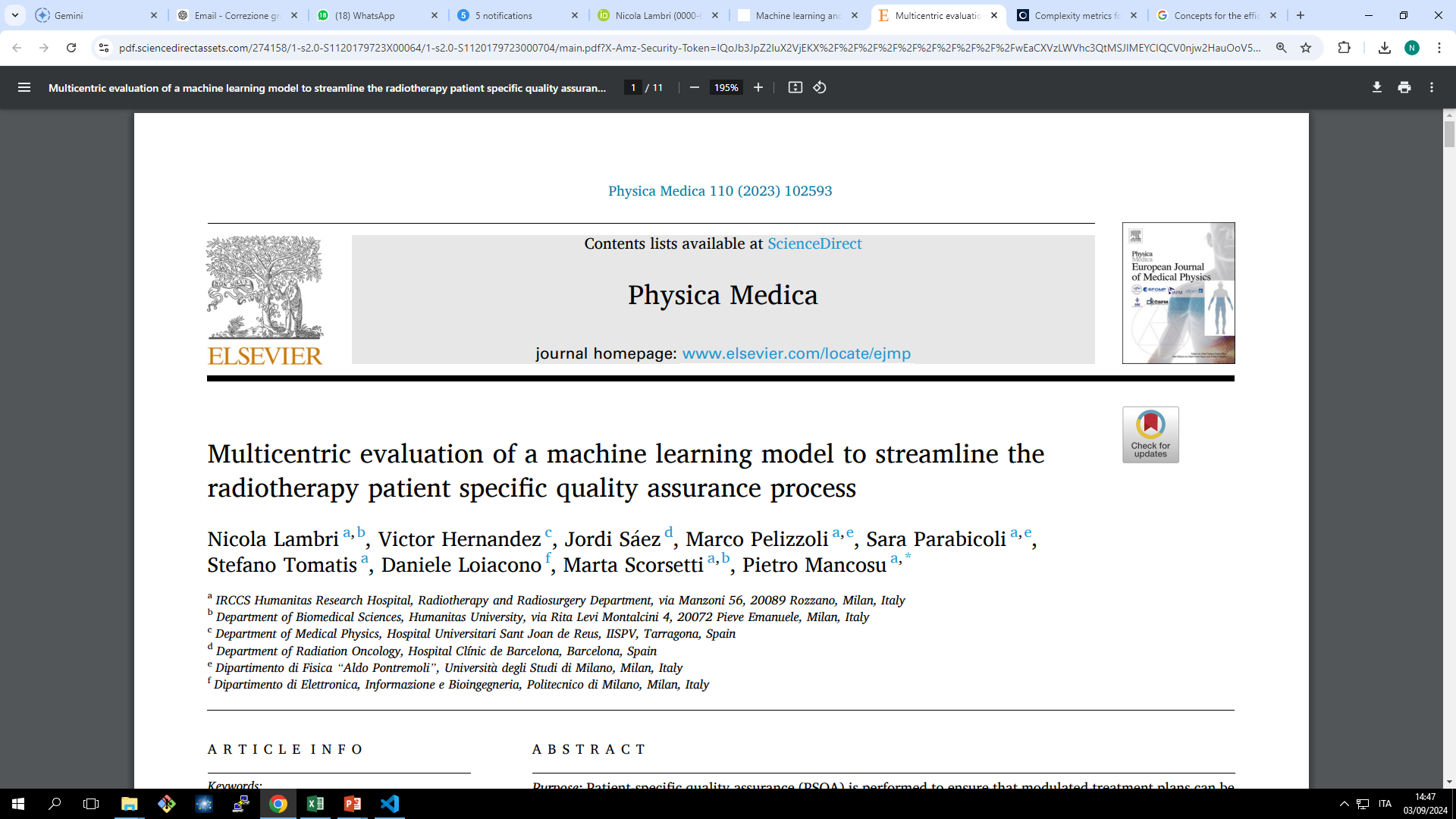 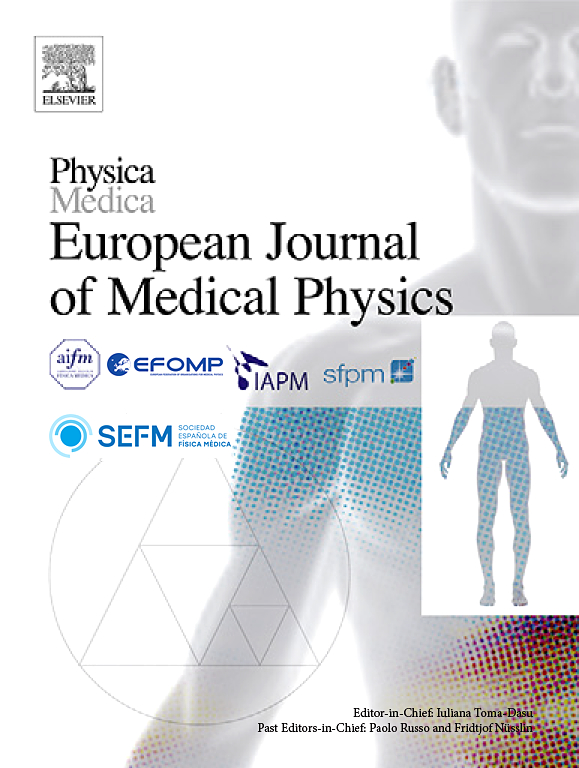 2023
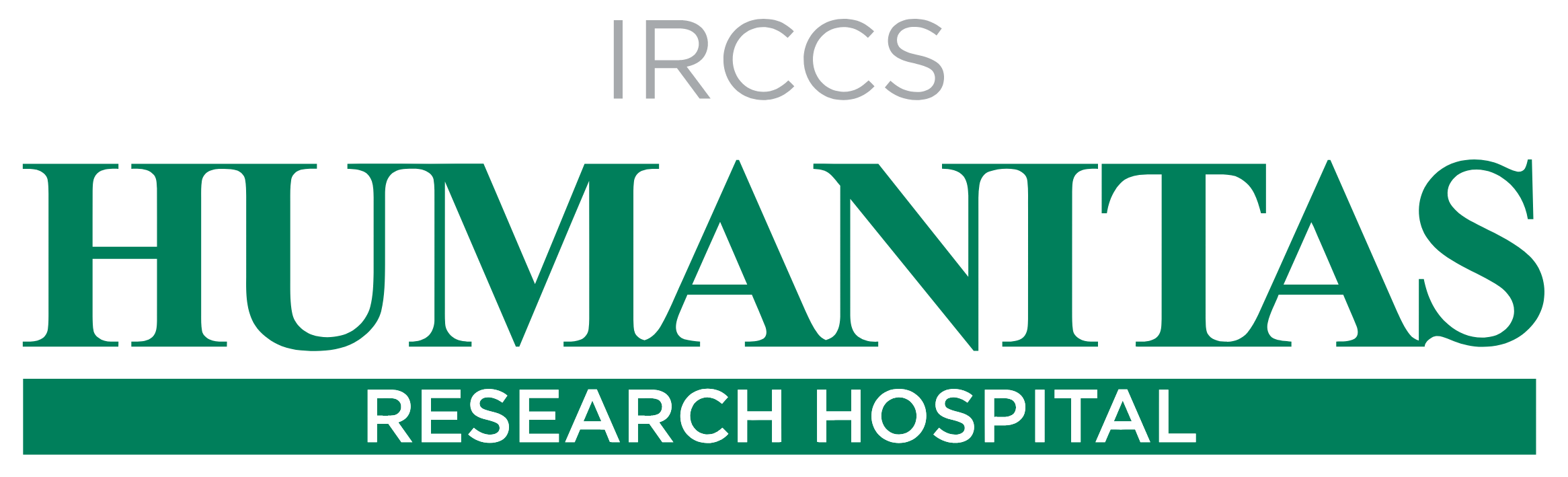 ≈70,000 PSQA measurements
Very few fields with low GPR
5
Agenda
Introduction: Patient-specific quality assurance (PSQA)
Purpose: Machine learning for virtual PSQA
Methods
Results
Applications in clinical practice
Next steps
Conclusions
6
Methods: Dataset creation
Heterogeneous dataset of 70,000 PSQA measurements (2013-2021)
Selection of VMAT arcs delivered on TrueBeam linacs (2018-2022)
Gamma analyses recalculated with a 3%/1 mm criterion
Skewed data: 83% of arcs with GPR 3%/1 mm ≥ 95%
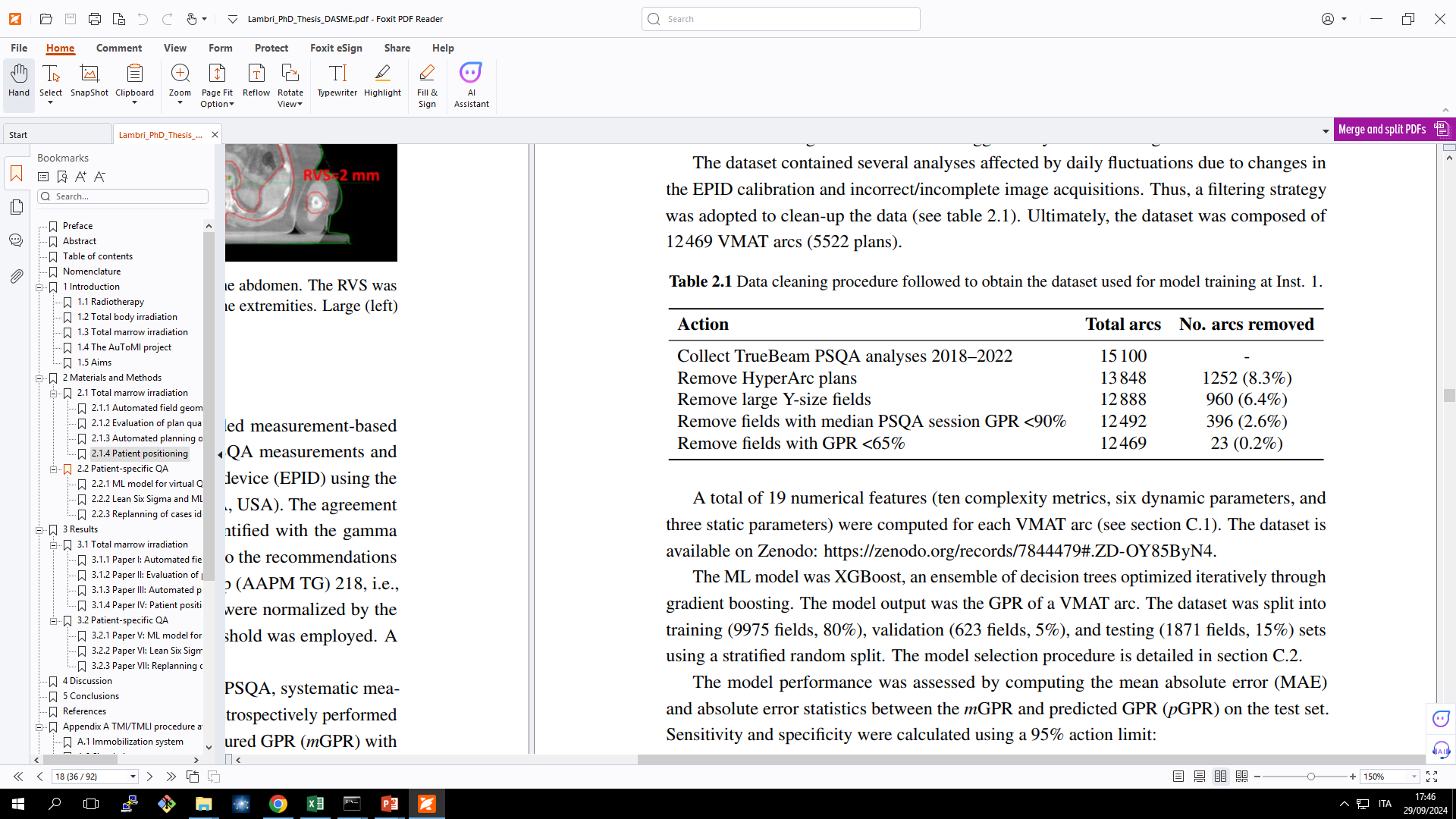 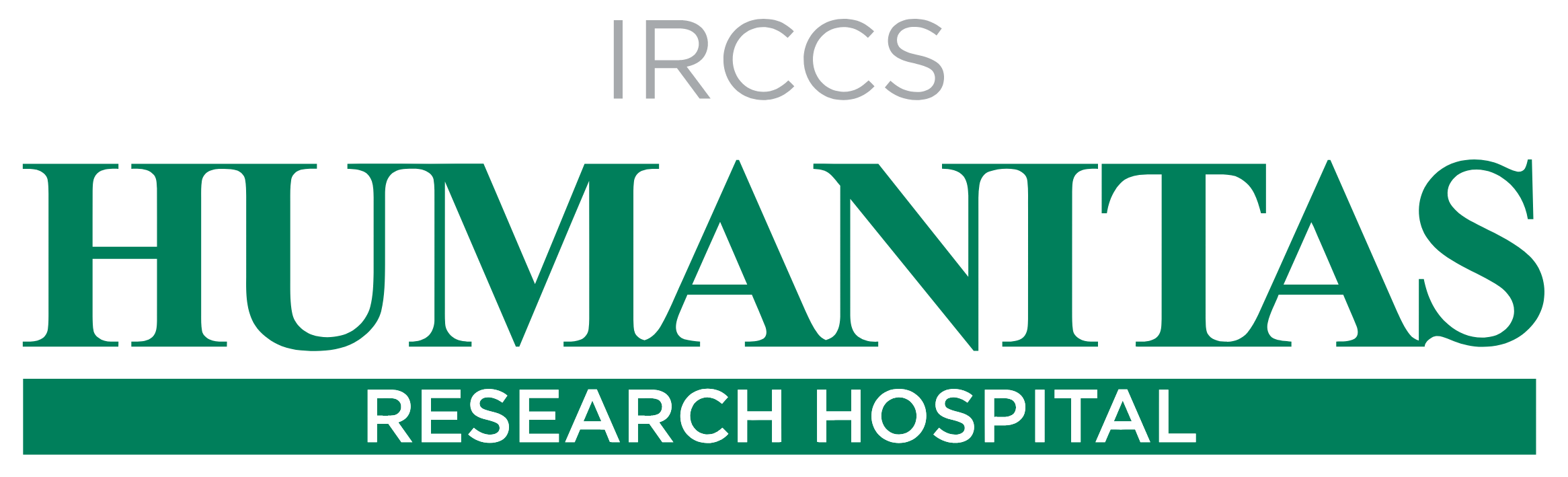 7
Methods: Dataset creation and model assessment
Automatic export of 5522 VMAT plans
For each VMAT arc: 10 complexity metrics + 9 dynamic/static parameters*
Internal validation (1871 VMAT arcs):
Mean absolute error (MAE)
Sensitivity and specificity, 95% limit
SHAP
External validation:
341 VMAT arcs
Same equipment
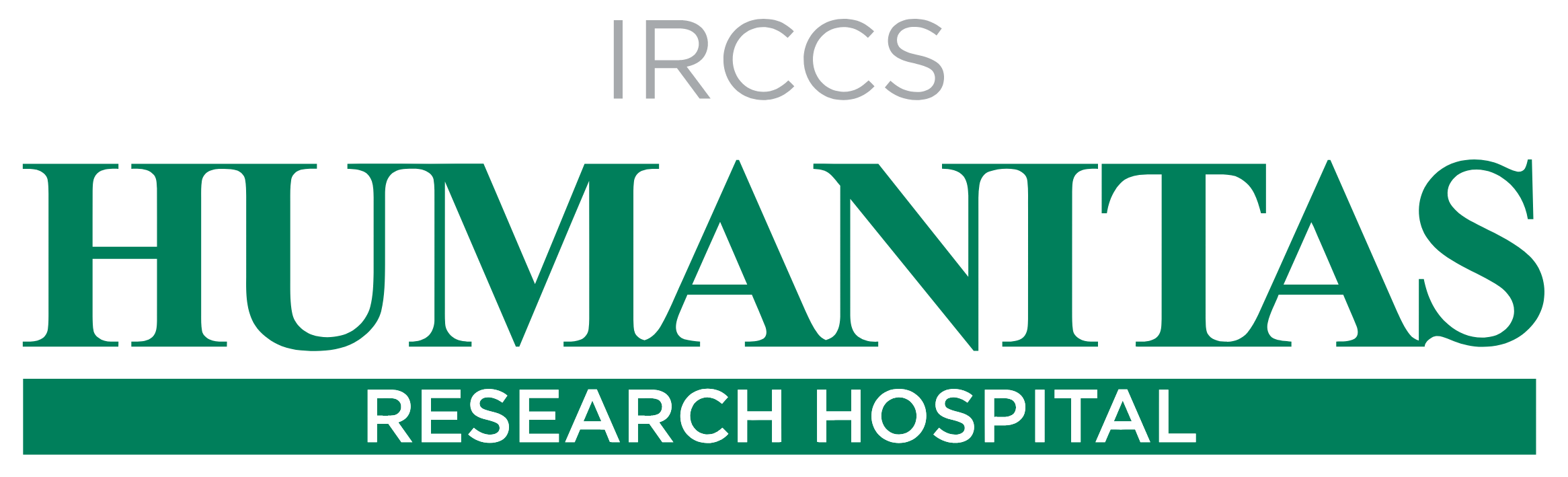 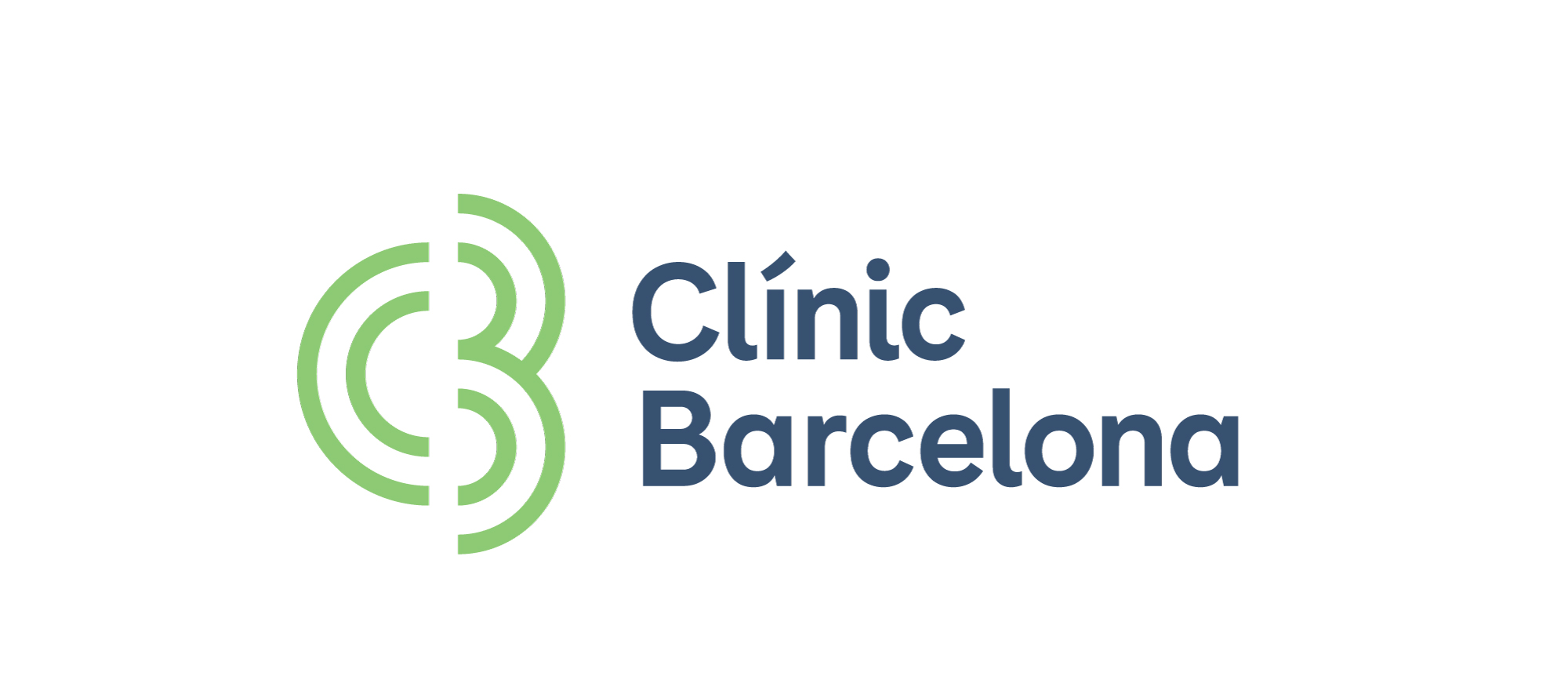 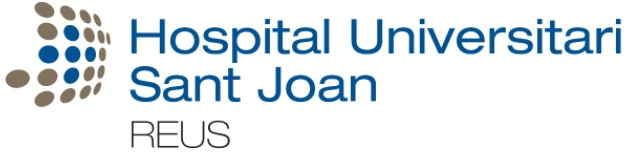 8
* MATLAB software. Hernandez et al. 10.1016/j.phro.2018.02.002
Agenda
Introduction: Patient-specific quality assurance (PSQA)
Purpose: Machine learning for virtual PSQA
Methods
Results
Applications in clinical practice
Next steps
Conclusions
9
Results: Internal validation
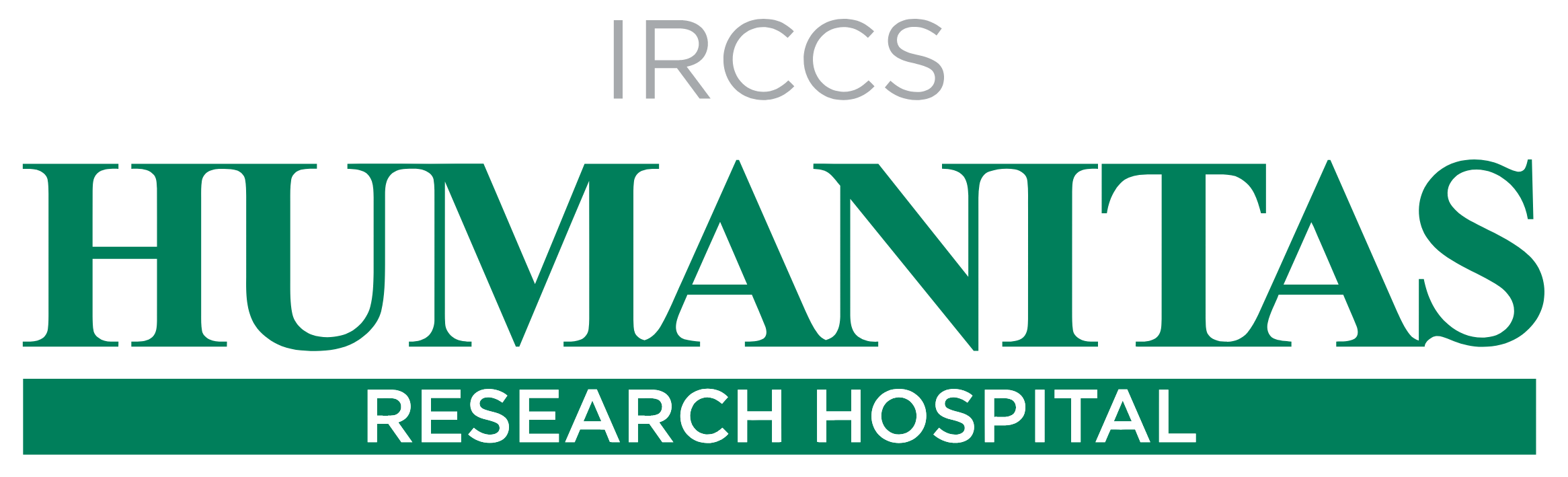 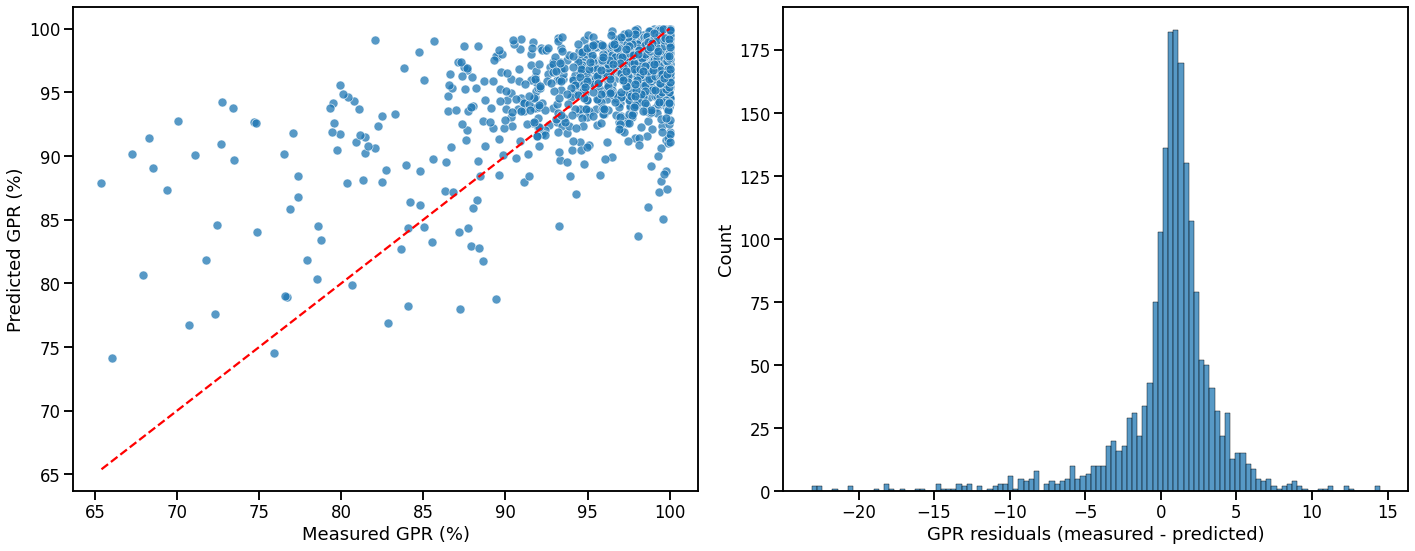 MAE = 2.3%
Sensitivity = 61%
Specificity = 90%
10
Results: Internal validation
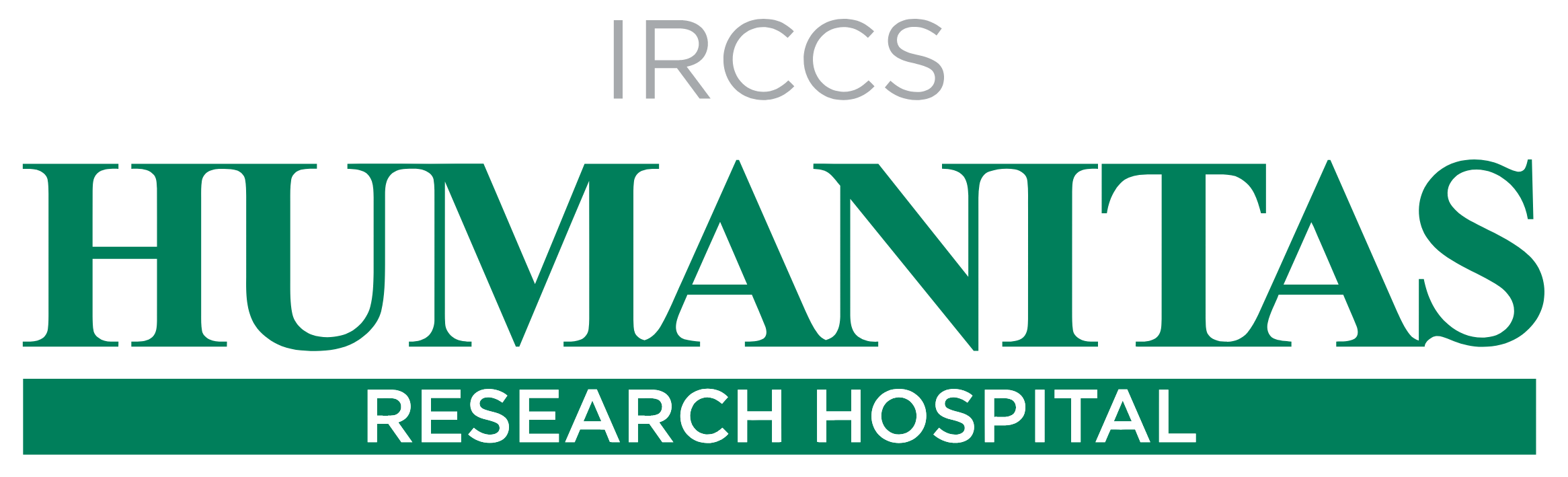 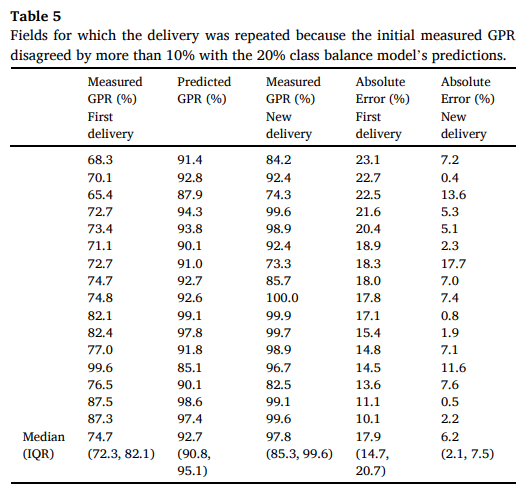 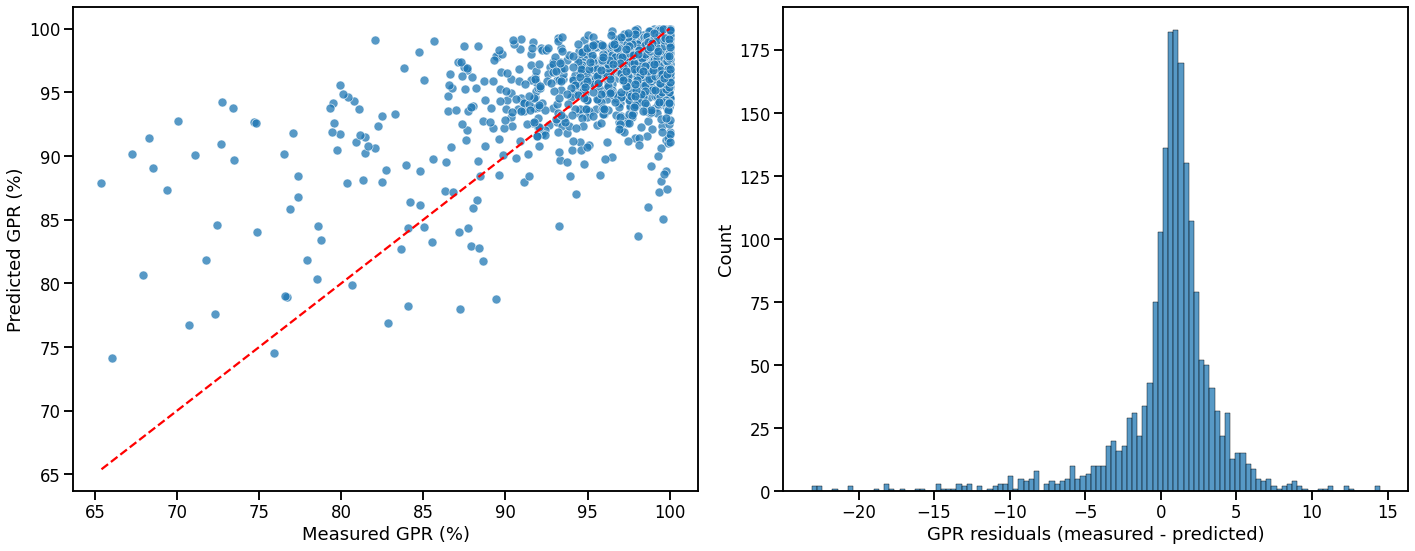 MAE = 2.3%
Sensitivity = 61%
Specificity = 90%
11
Results: Model explanation
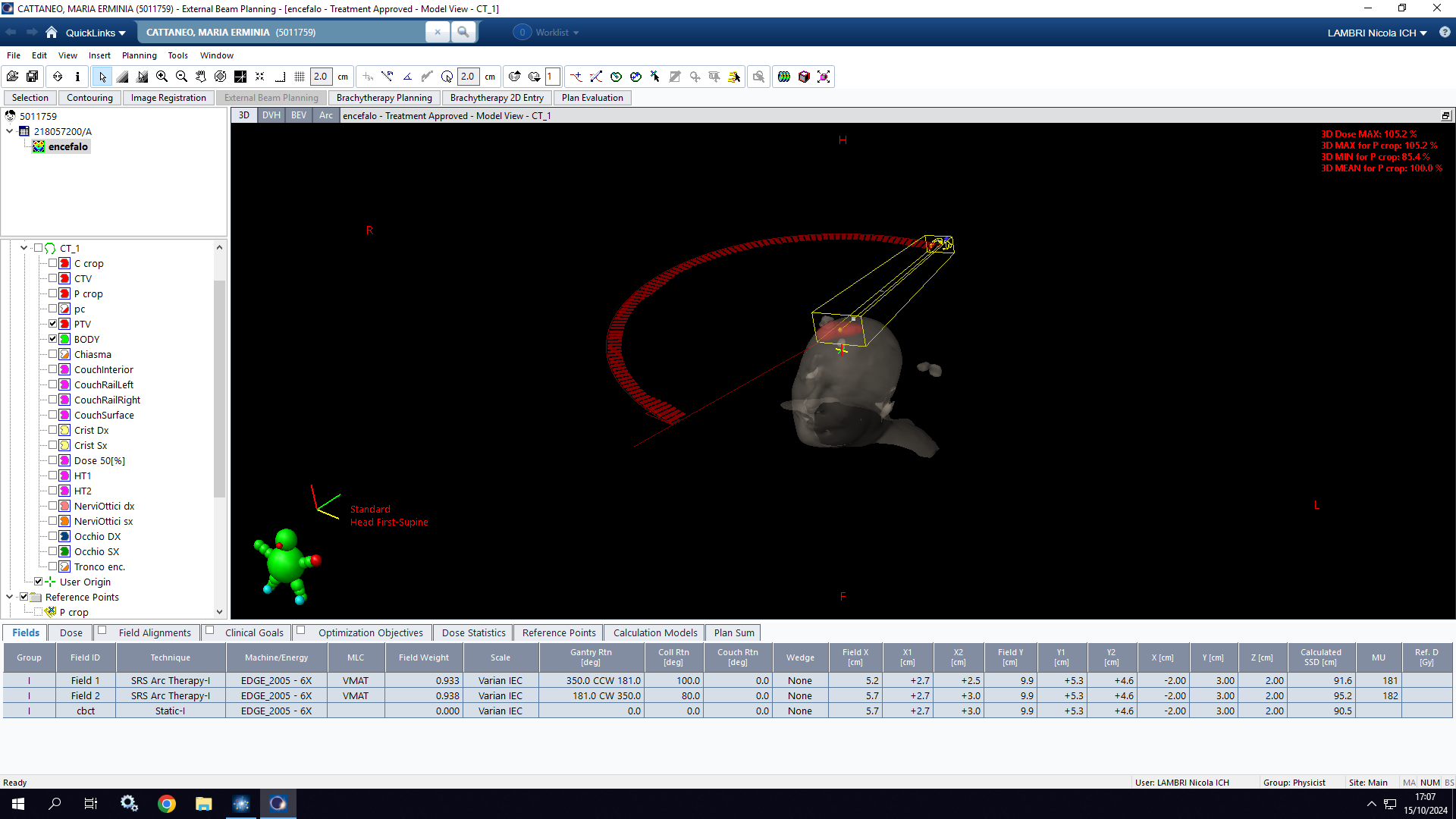 Predicted GPR 92.8%
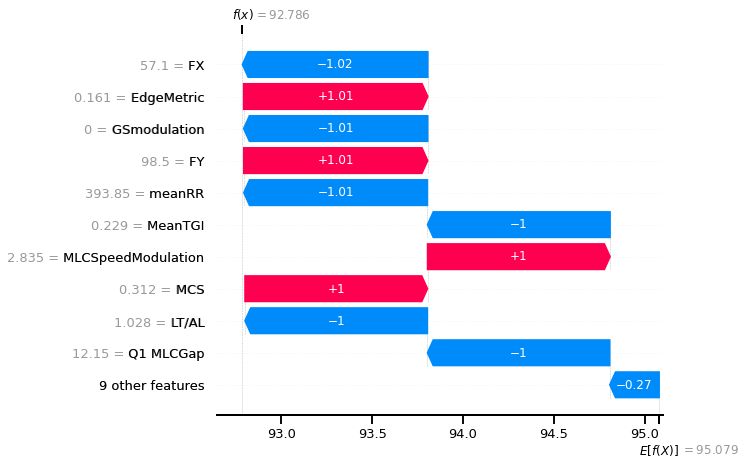 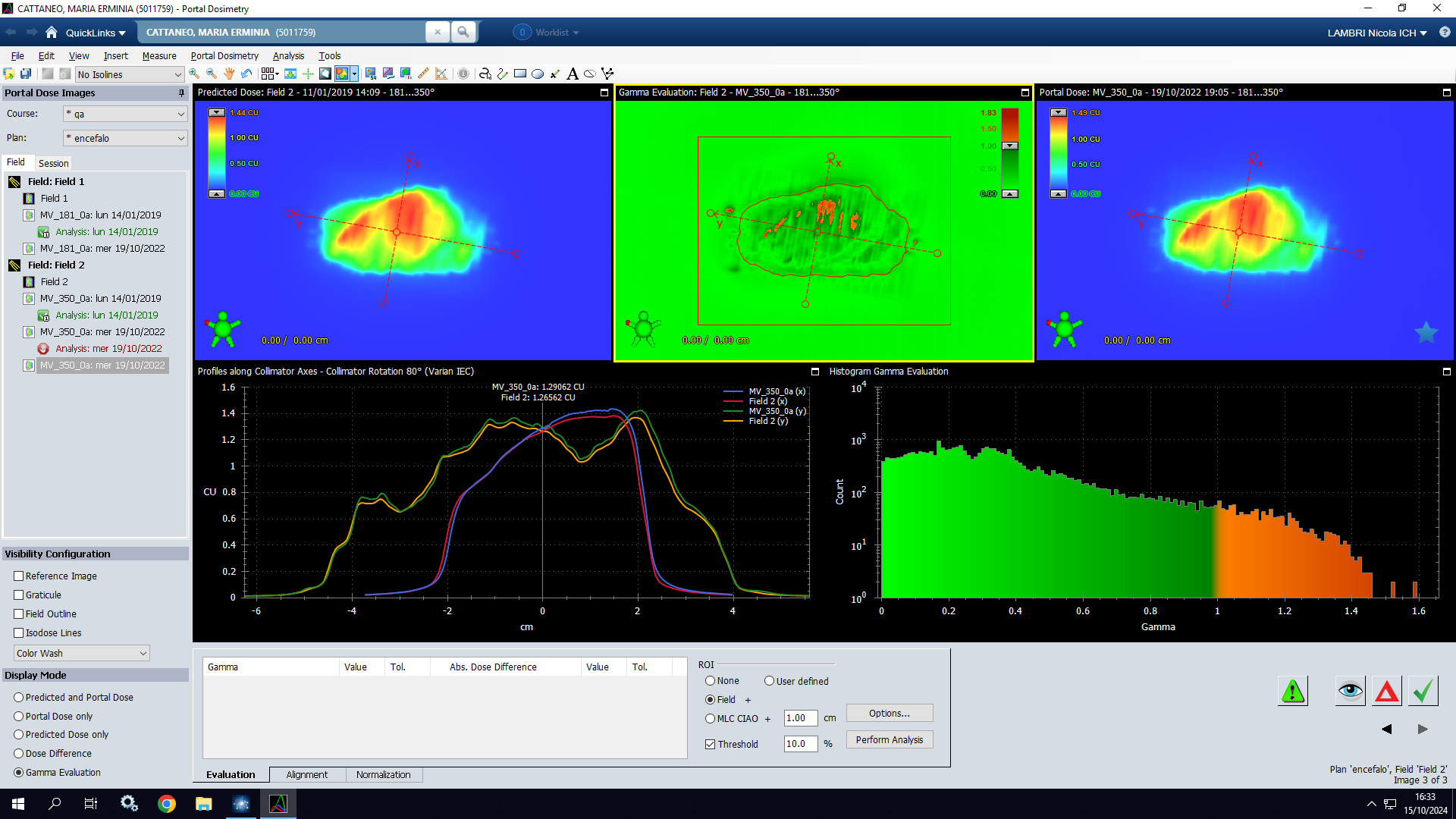 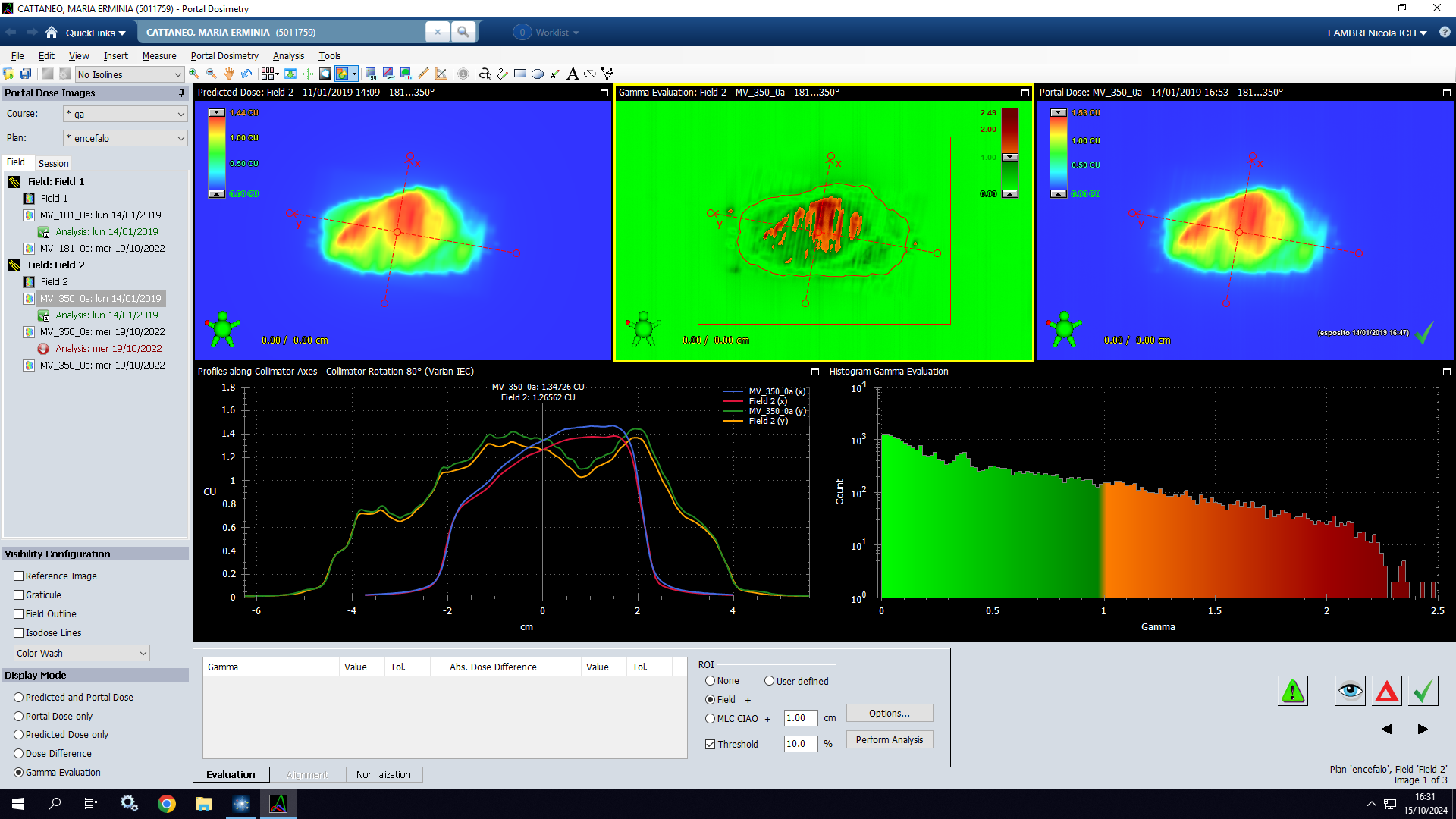 First delivery
GPR 70.1%
Second delivery
GPR 92.4%
12
[Speaker Notes: Brain case]
Results: External validation
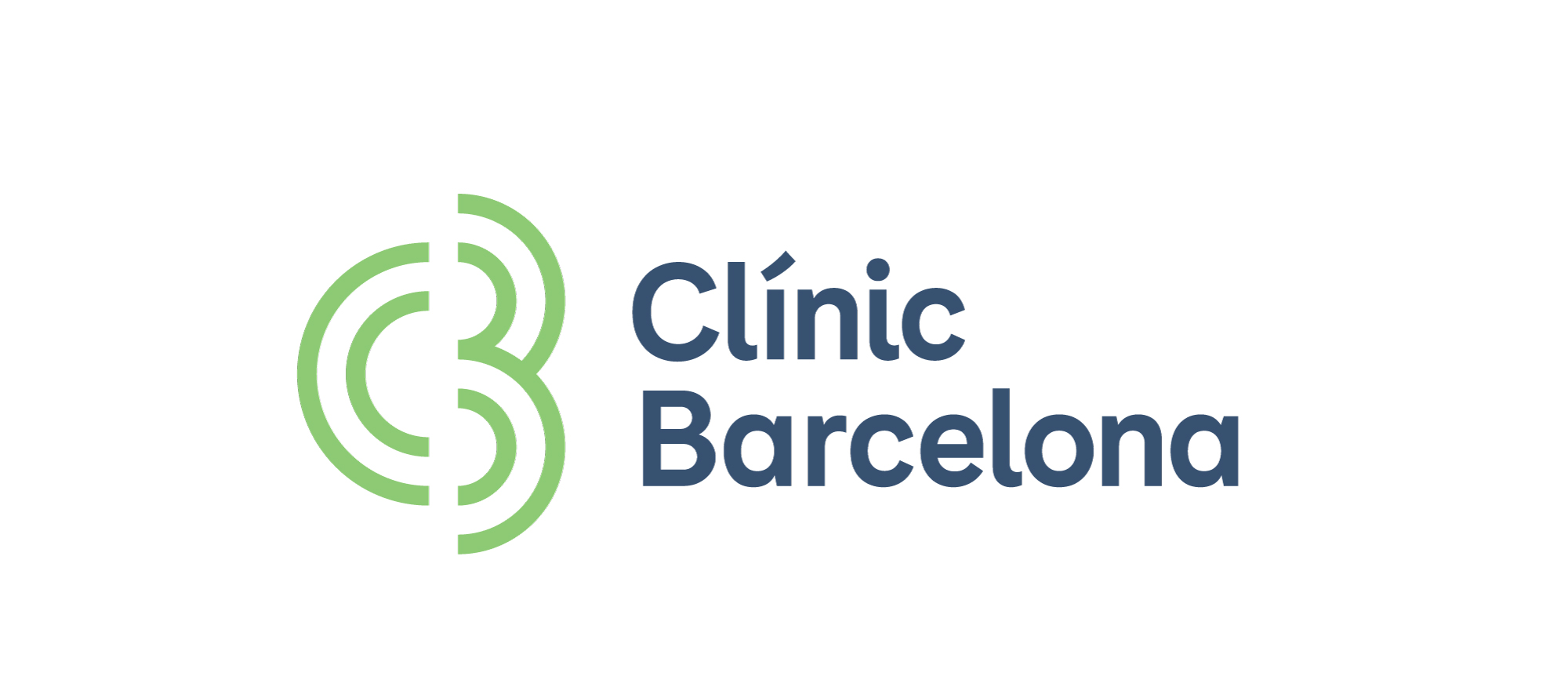 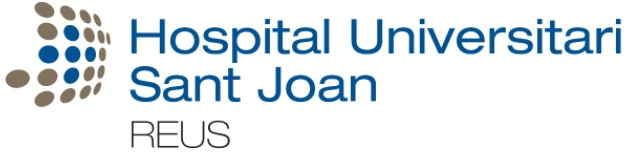 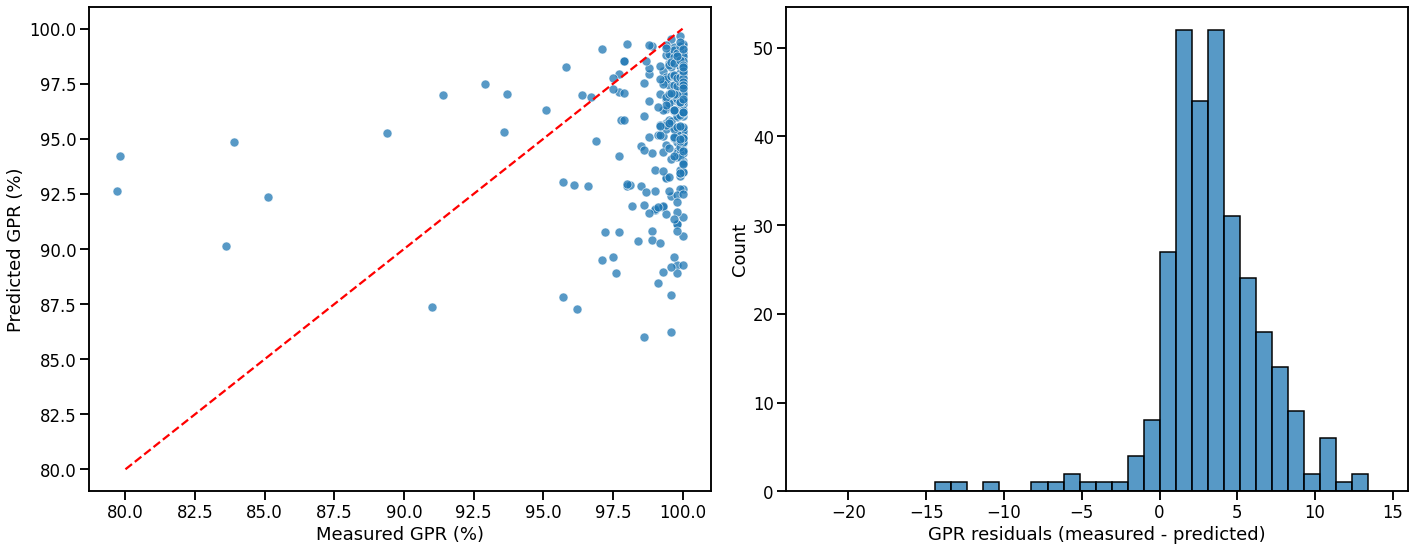 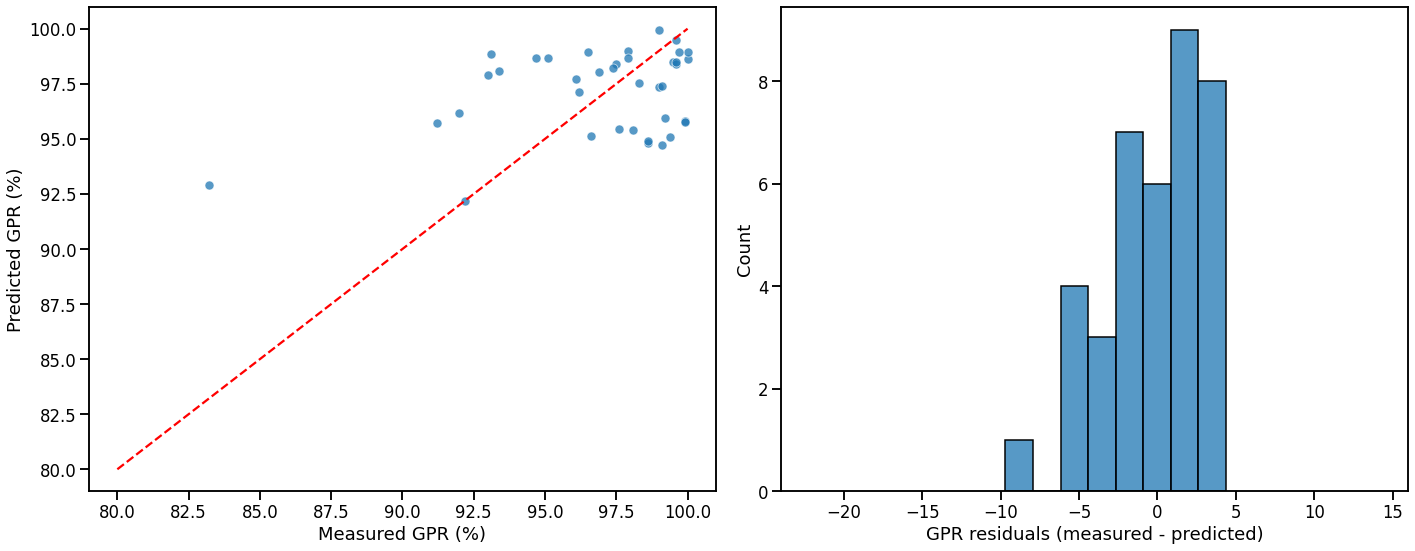 MAE = 2.5%
Sensitivity = 25%
MAE = 3.9%
Sensitivity = 55%
Manual data extraction
13
[Speaker Notes: Institute 2:
<5% error (except one case)
37 VMAT arcs
Institute 3:
Underestimated GPR
304 VMAT arcs]
Results: Model explanation
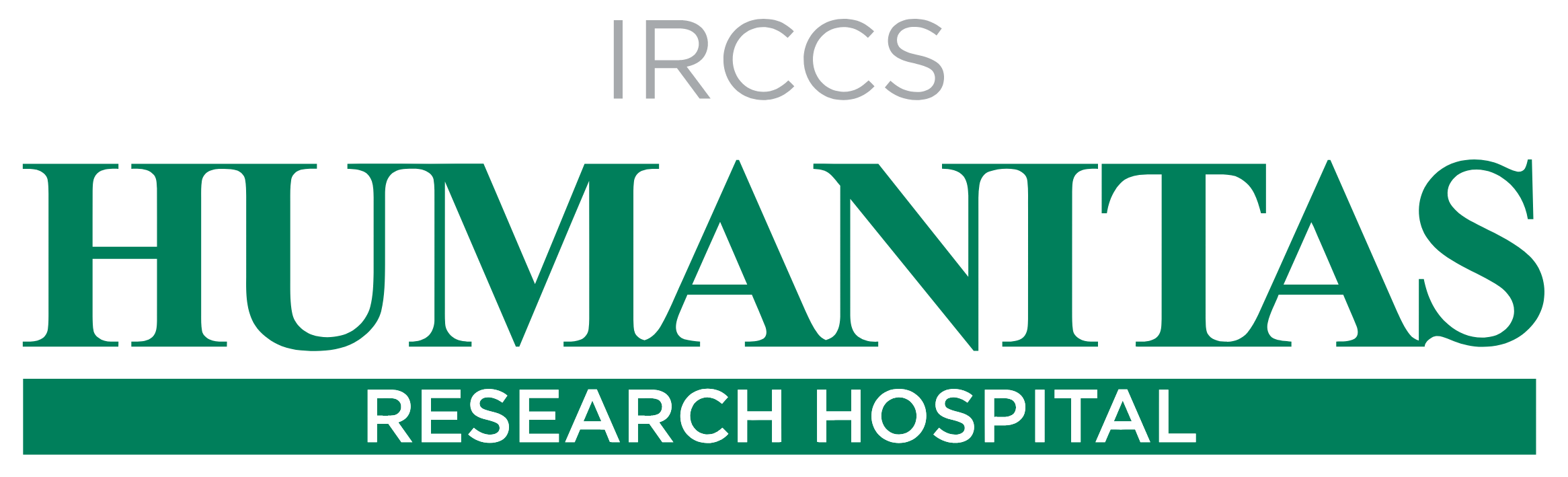 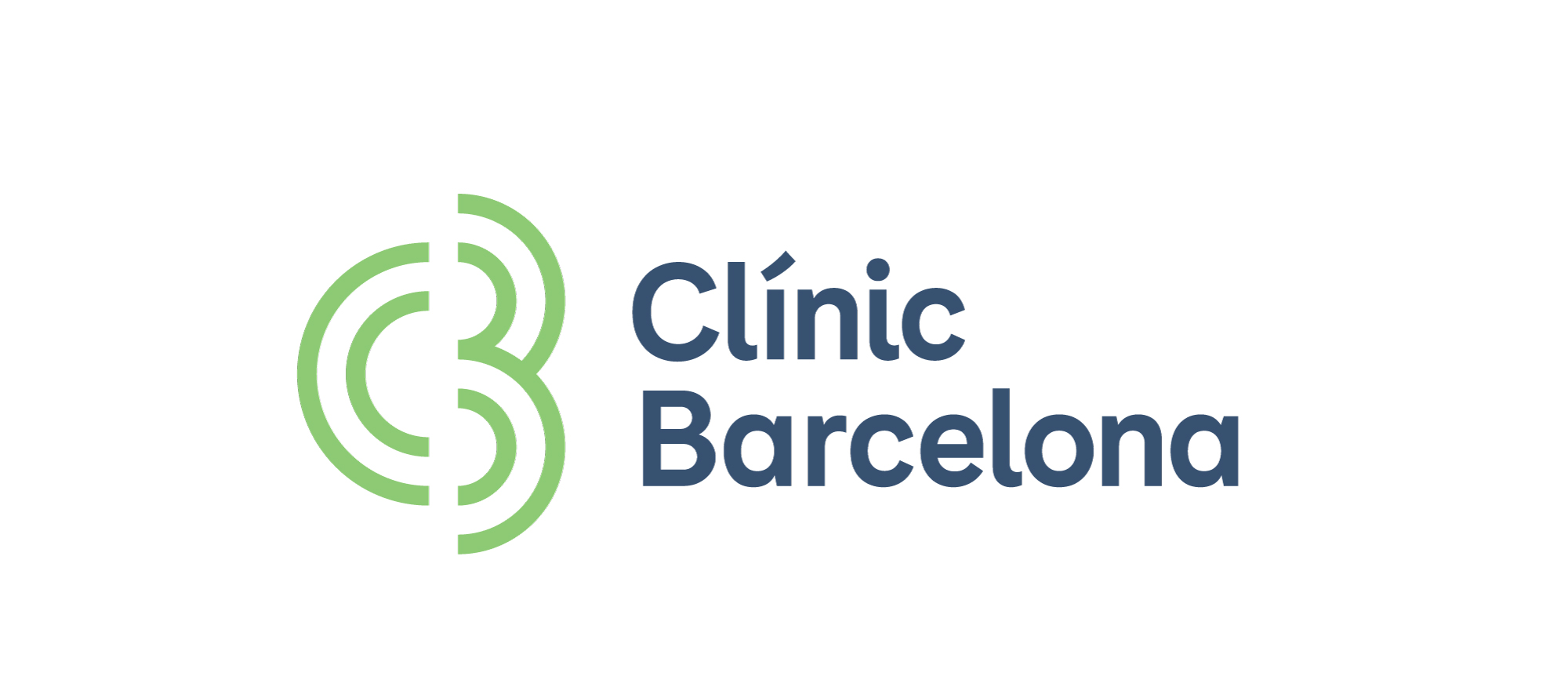 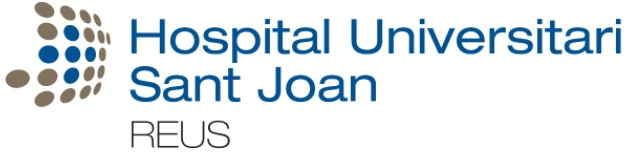 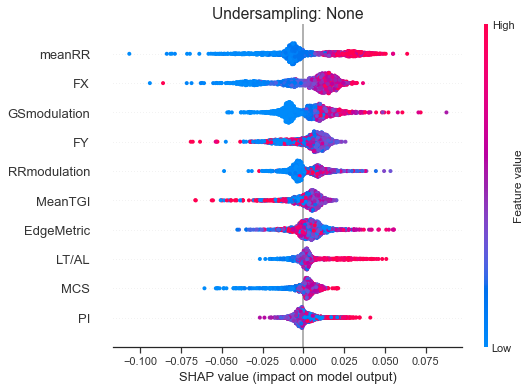 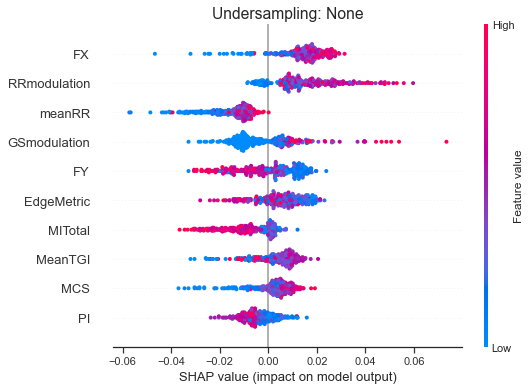 14
Agenda
Introduction: Patient-specific quality assurance (PSQA)
Purpose: Machine learning for virtual PSQA
Methods
Results
Applications in clinical practice
Next steps
Conclusions
15
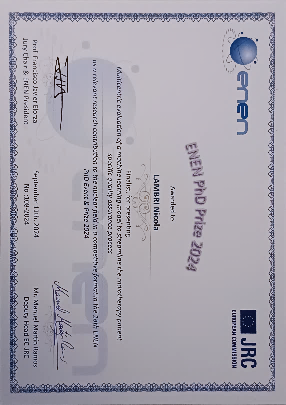 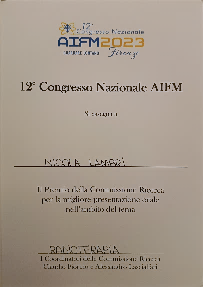 Application in clinical practice
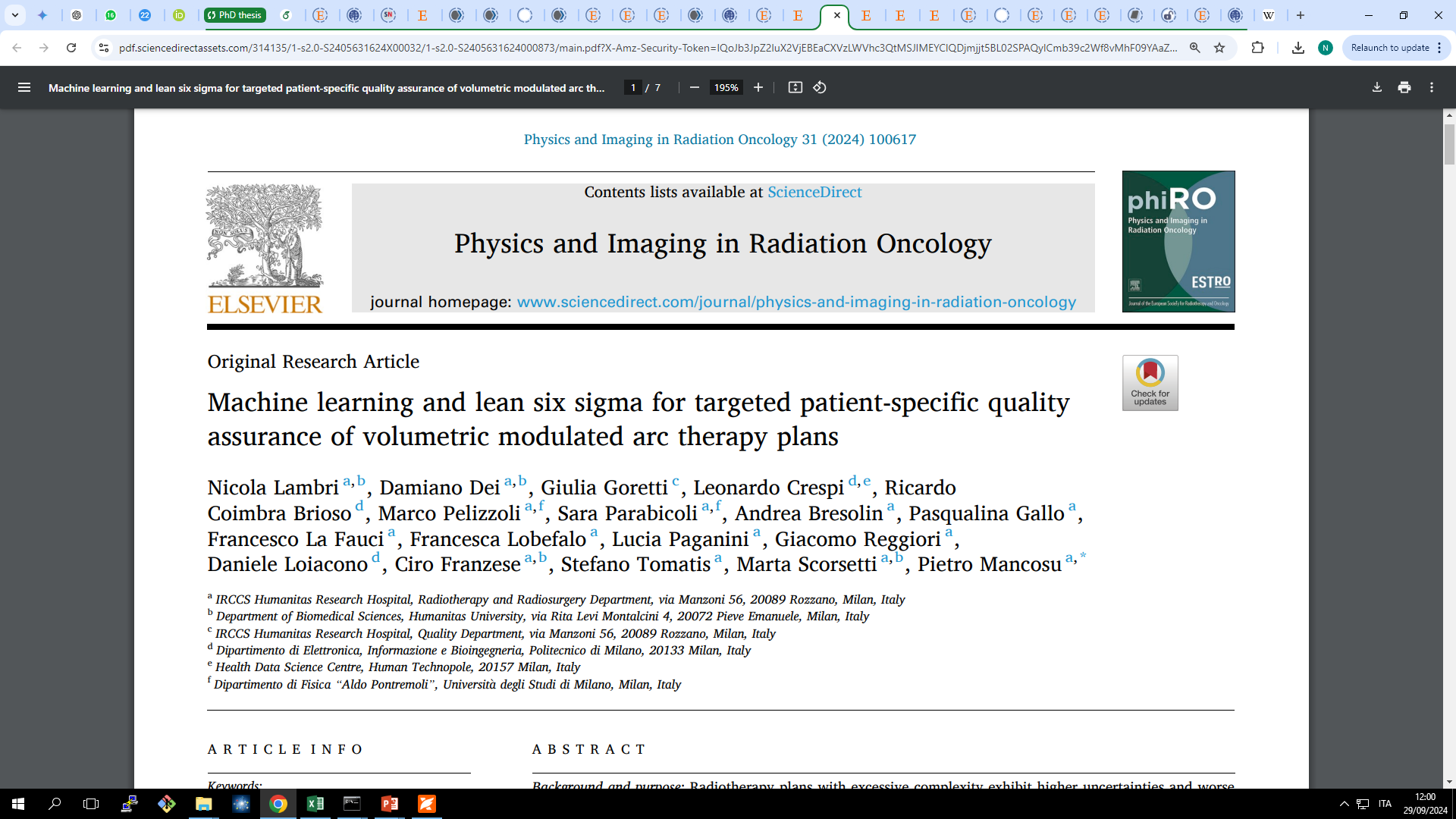 GPR prediction just after plan optimization
Automated reports at the end of each day
Selected for ESTRO newsletter
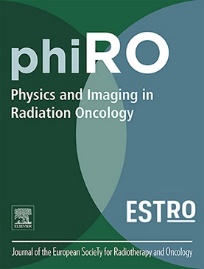 *
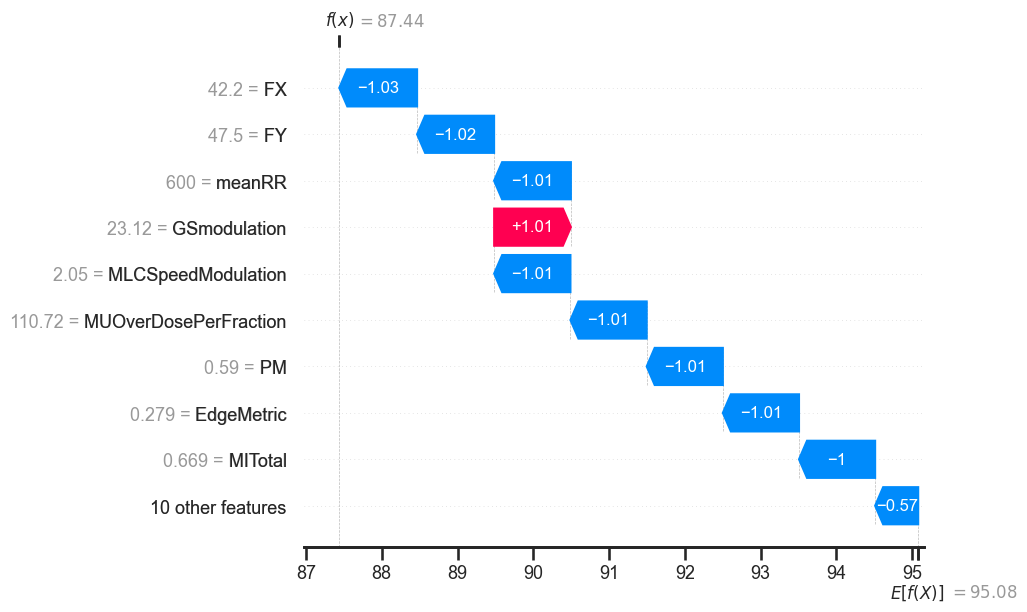 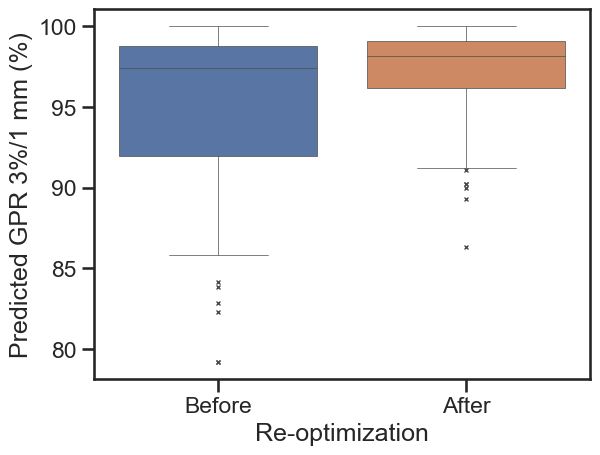 2024
16
* Mann-Whitney p=0.007
Application in clinical practice
Reoptimization of plans at risk of PSQA failure
Selection of cases knowing model limitations with explainability (small fields)
Replanning strategies to improve deliverability and maintain quality
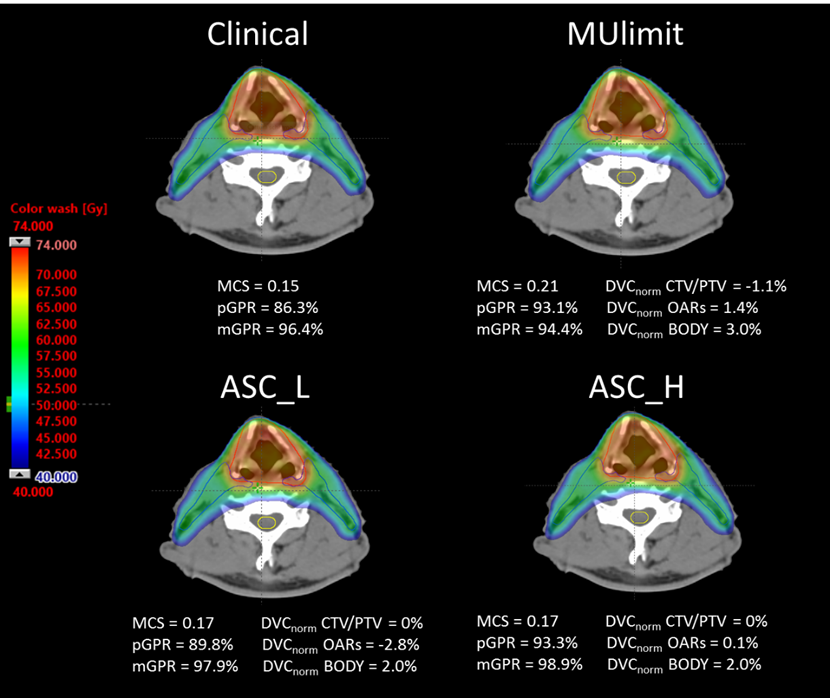 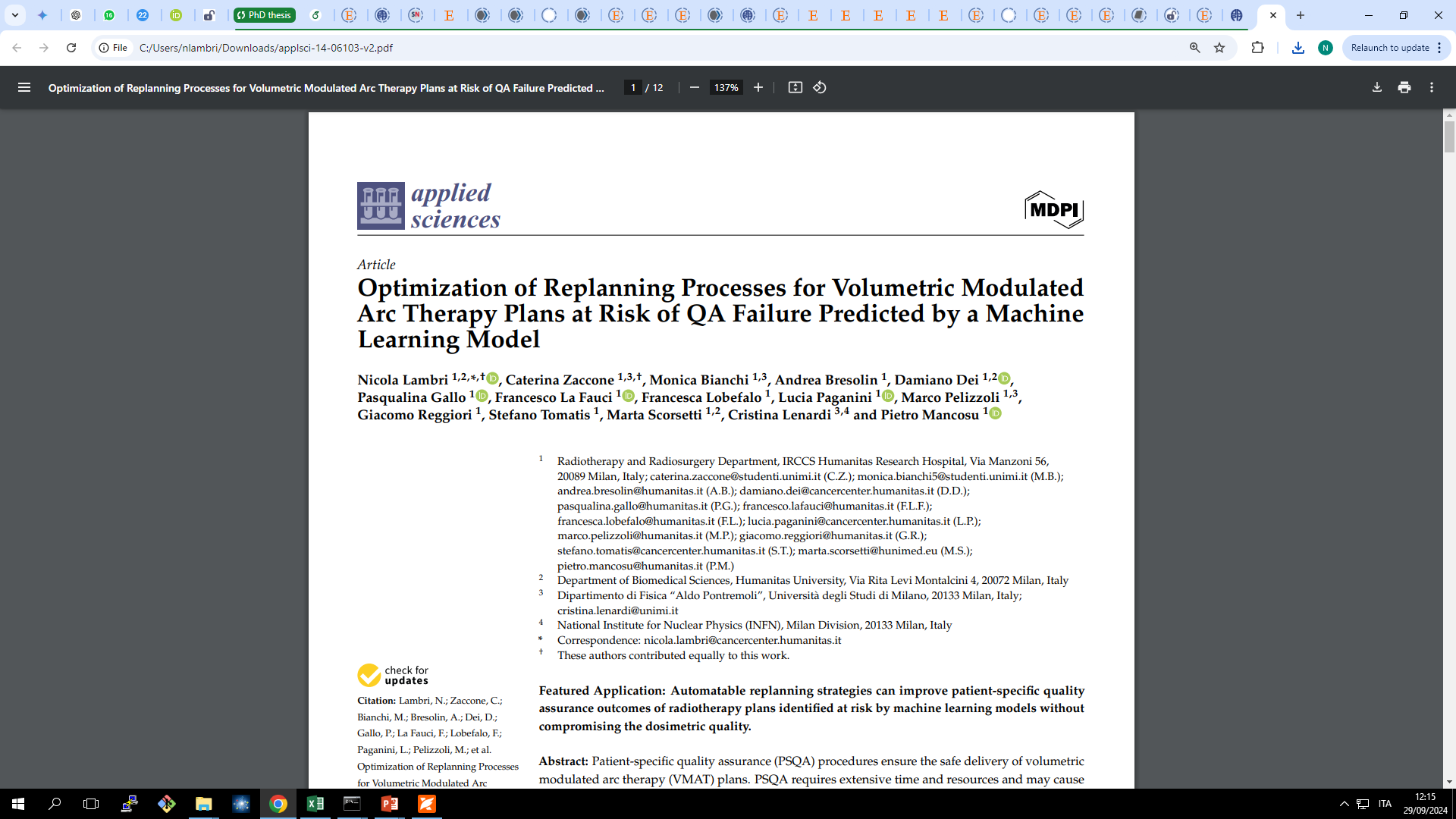 2024
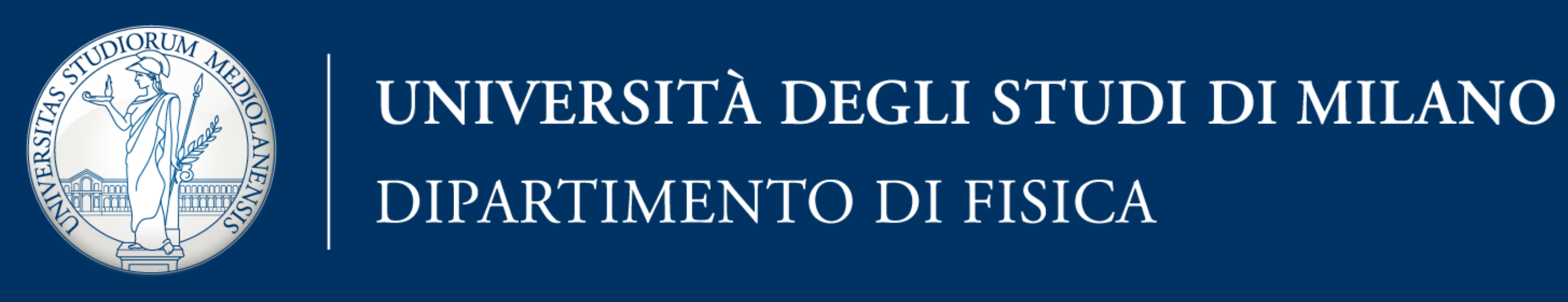 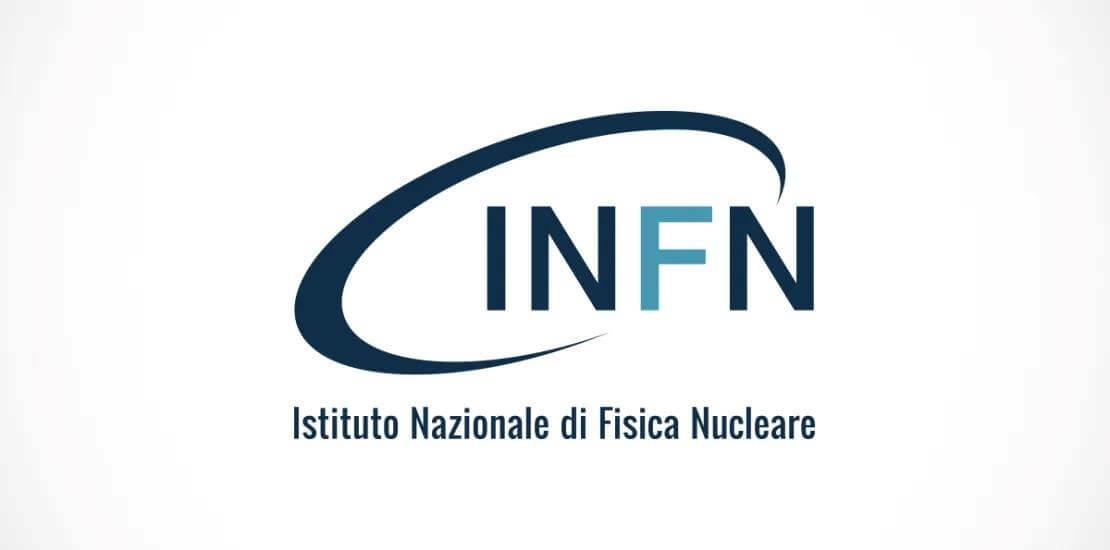 17
Agenda
Introduction: Patient-specific quality assurance (PSQA)
Purpose: Machine learning for virtual PSQA
Methods
Results
Applications in clinical practice
Next steps
Conclusions
18
Next steps: Uncertainty quantification
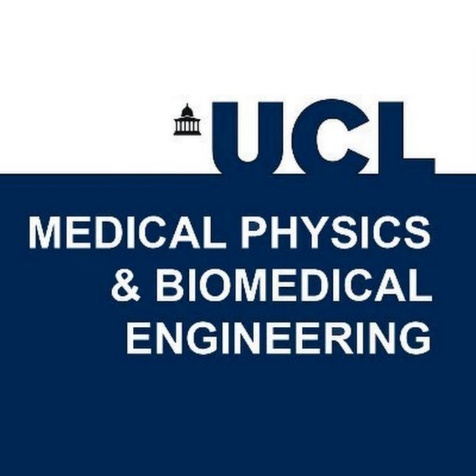 Uncertainty quantification of model predictions
Automated data extraction at UCLH (work in progress)
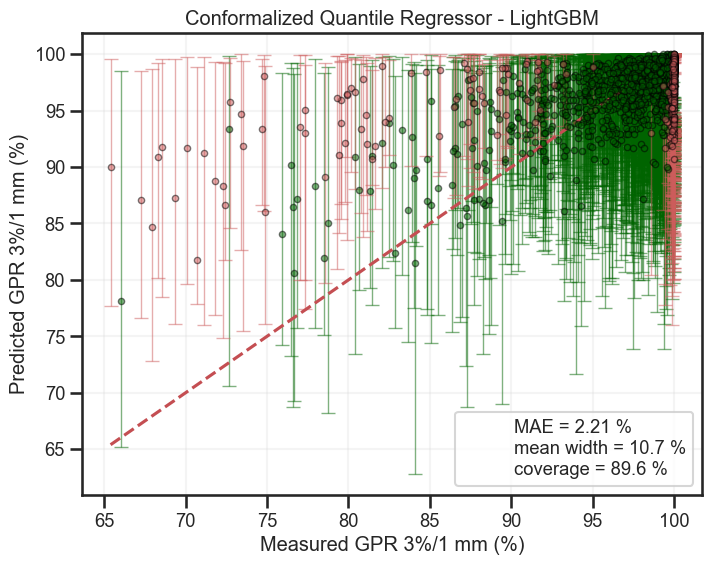 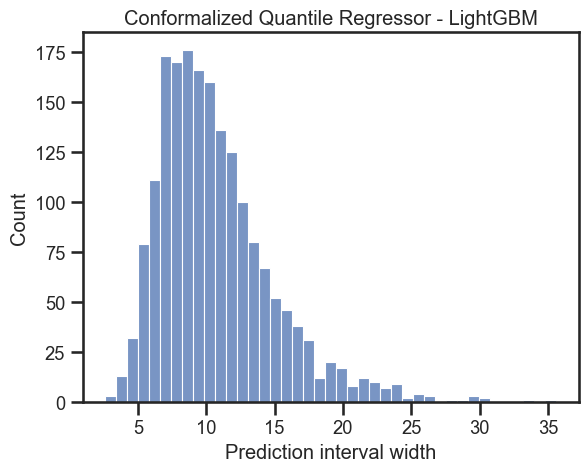 19
Conclusions
Machine learning models can be integrated into clinical practice for virtual PSQA
Data extraction is challenging:
Automation
Multicentric settings
Privacy regulations
Model might not generalize well:
Transferability
Explainability
Uncertainty quantification
20
[Speaker Notes: Ease of access and use, especially in small centers where data is scarce or lack of expertise]
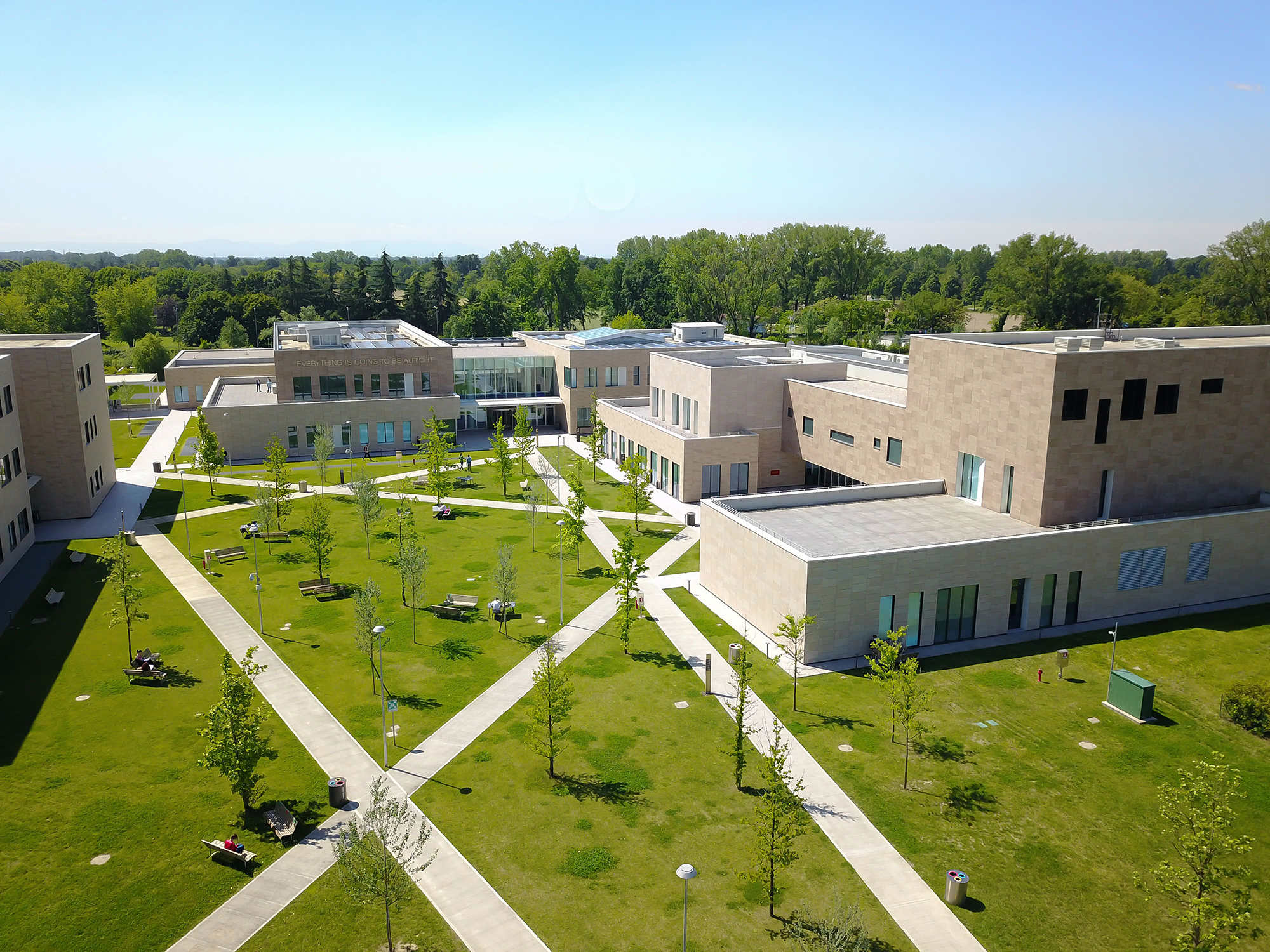 THANK YOU
nicola.lambri@humanitas.it
Extra
22
Virtual QA: Multicentric studies
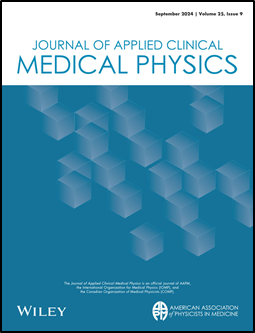 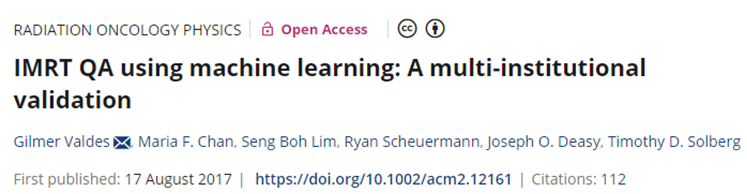 701 IMRT plans (two institutions)
Model retrained locally
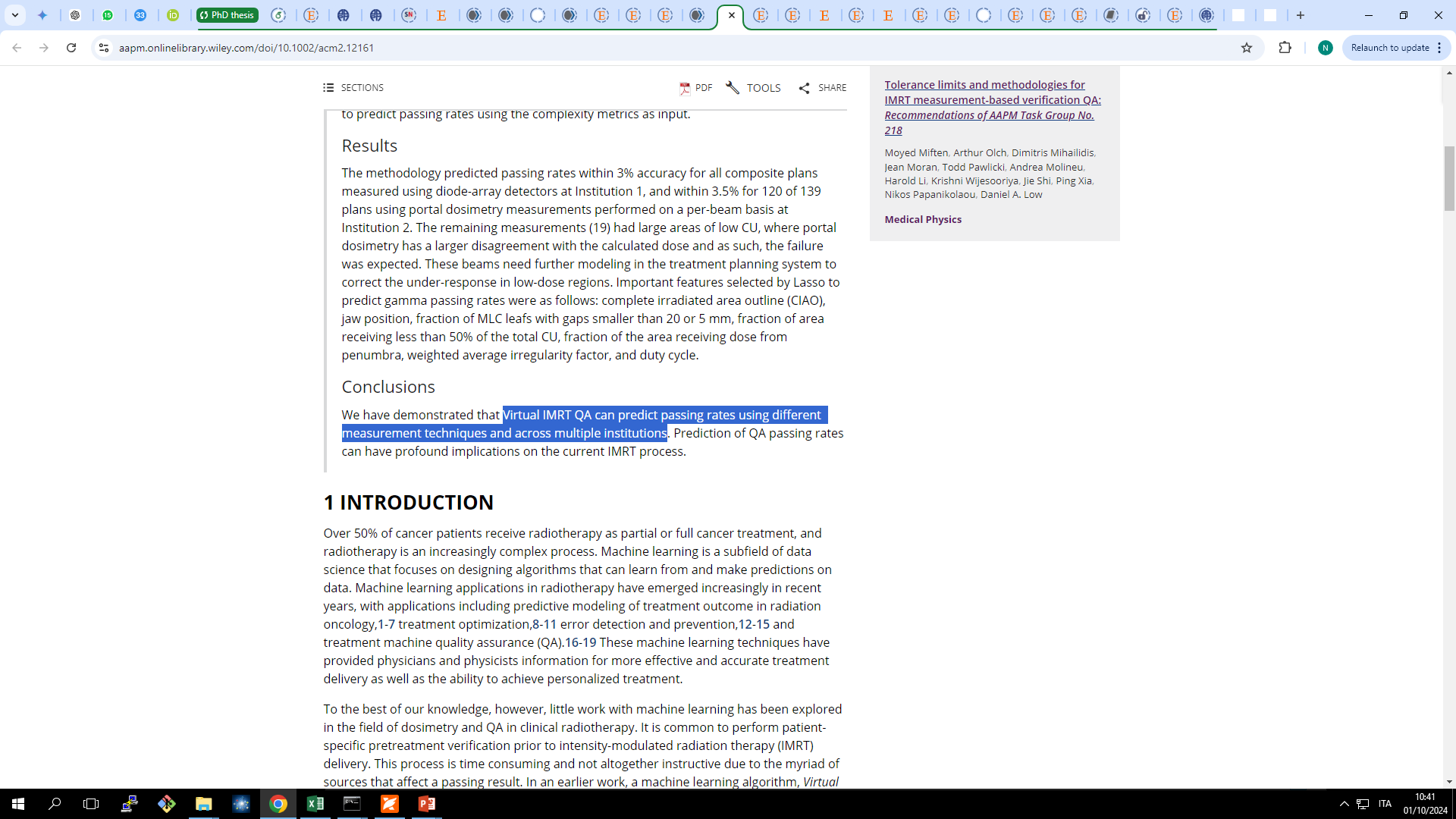 2017
1835 VMAT plans (seven institutions)
Error increased with tighter criteria
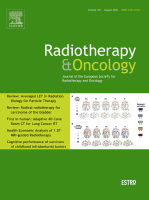 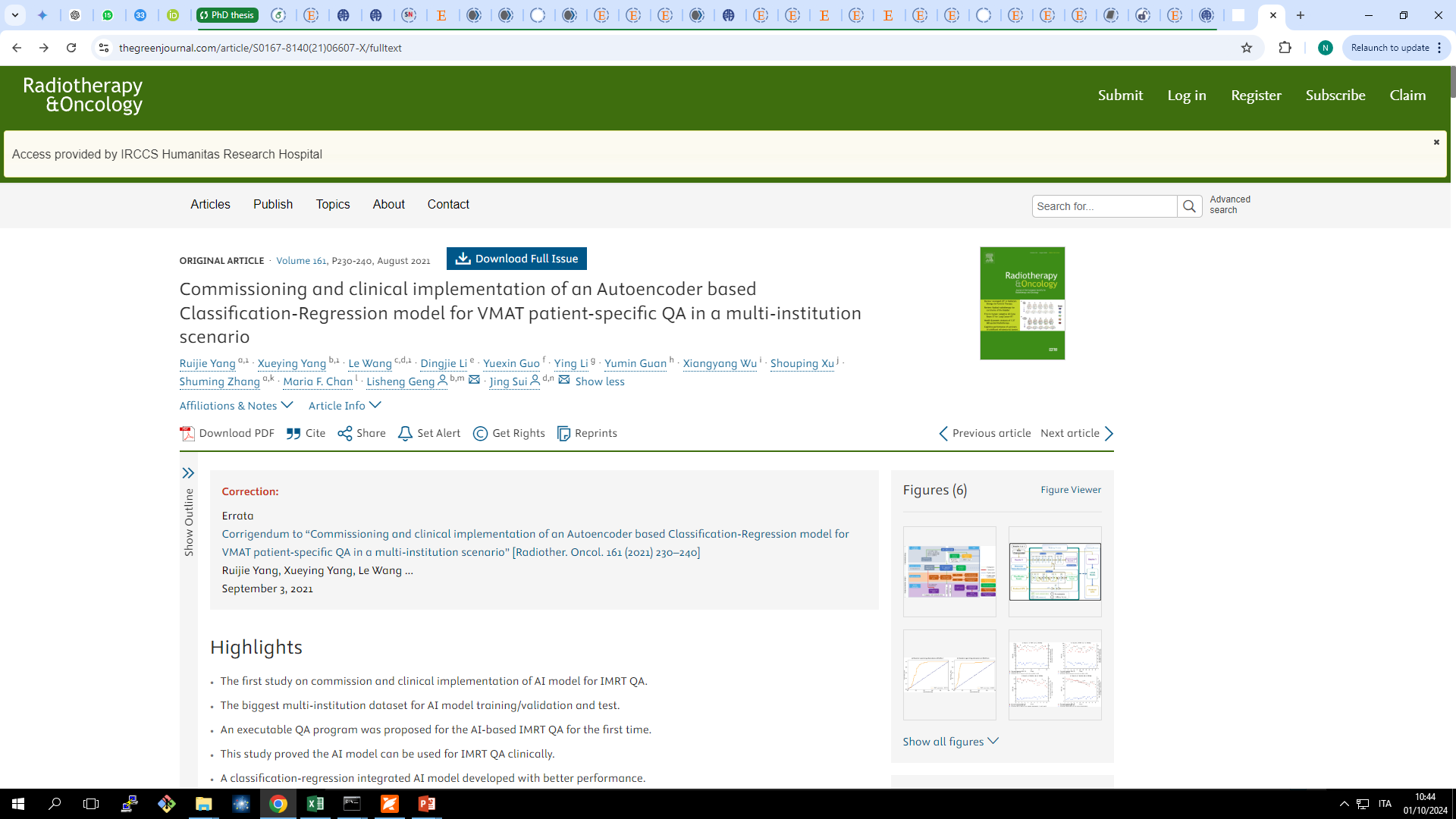 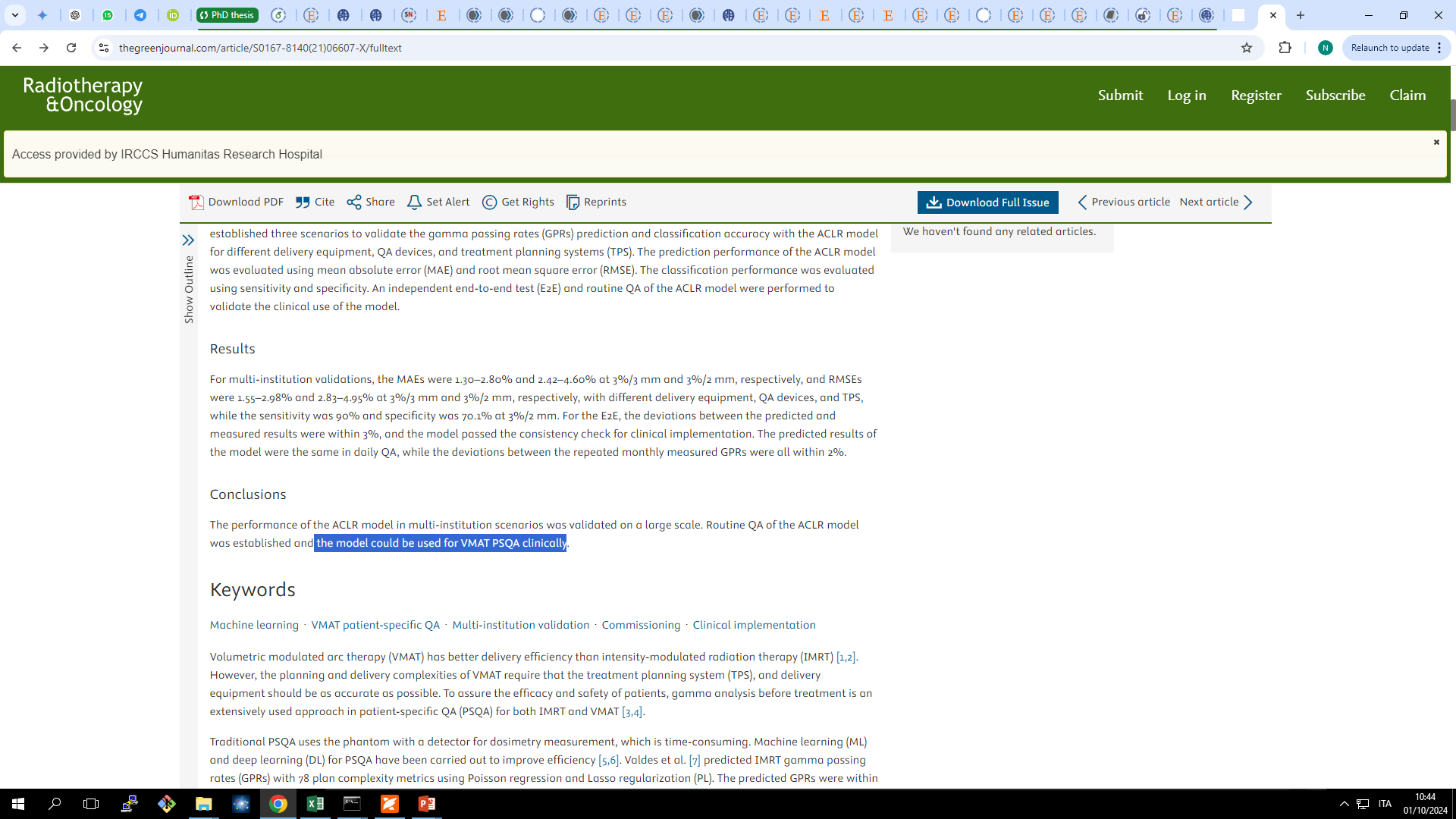 2021
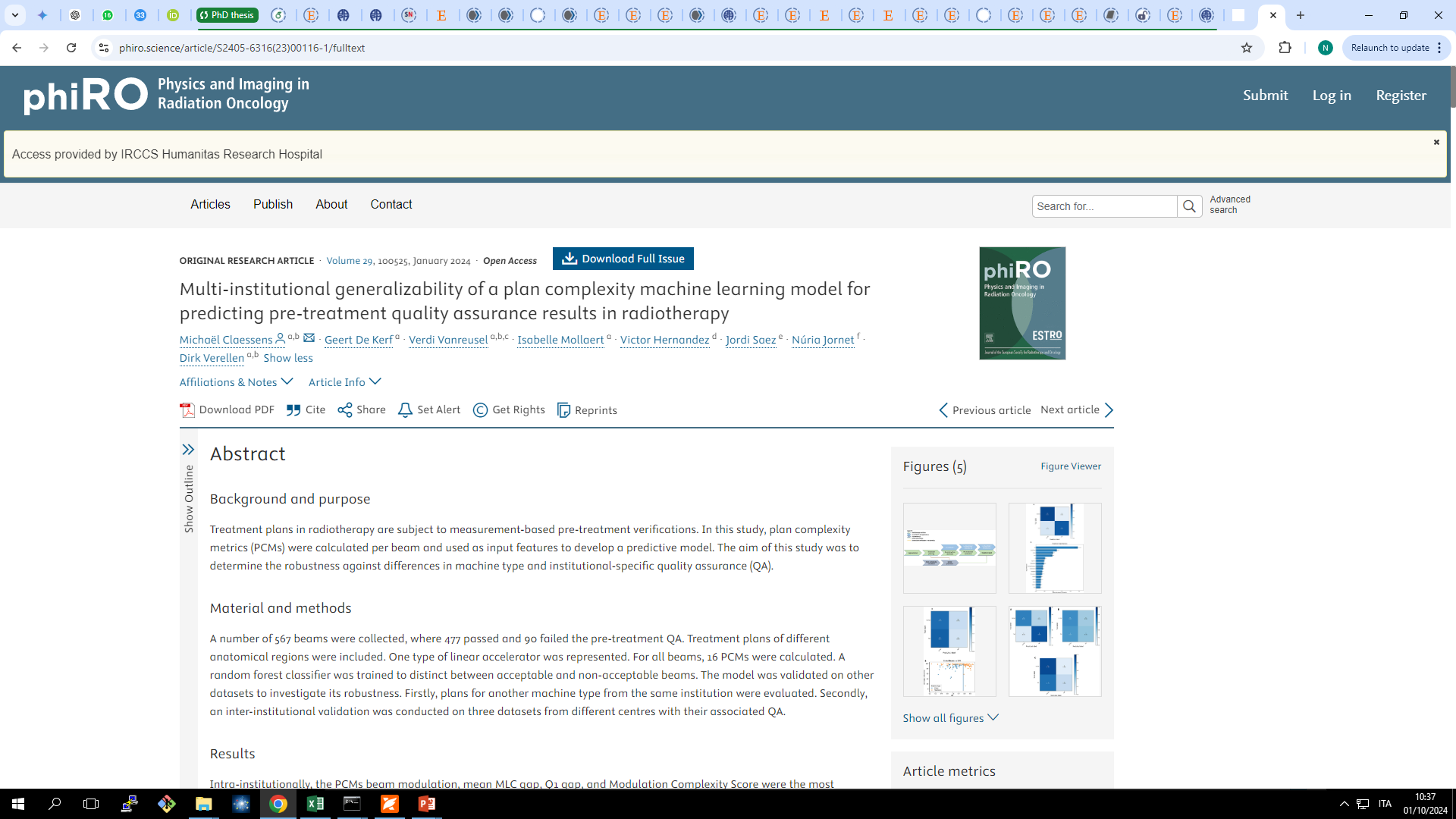 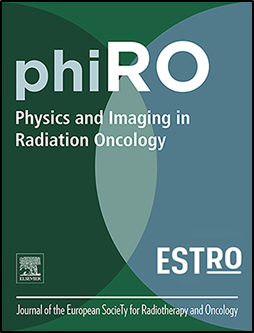 749 VMAT arcs (four institutions)
2024
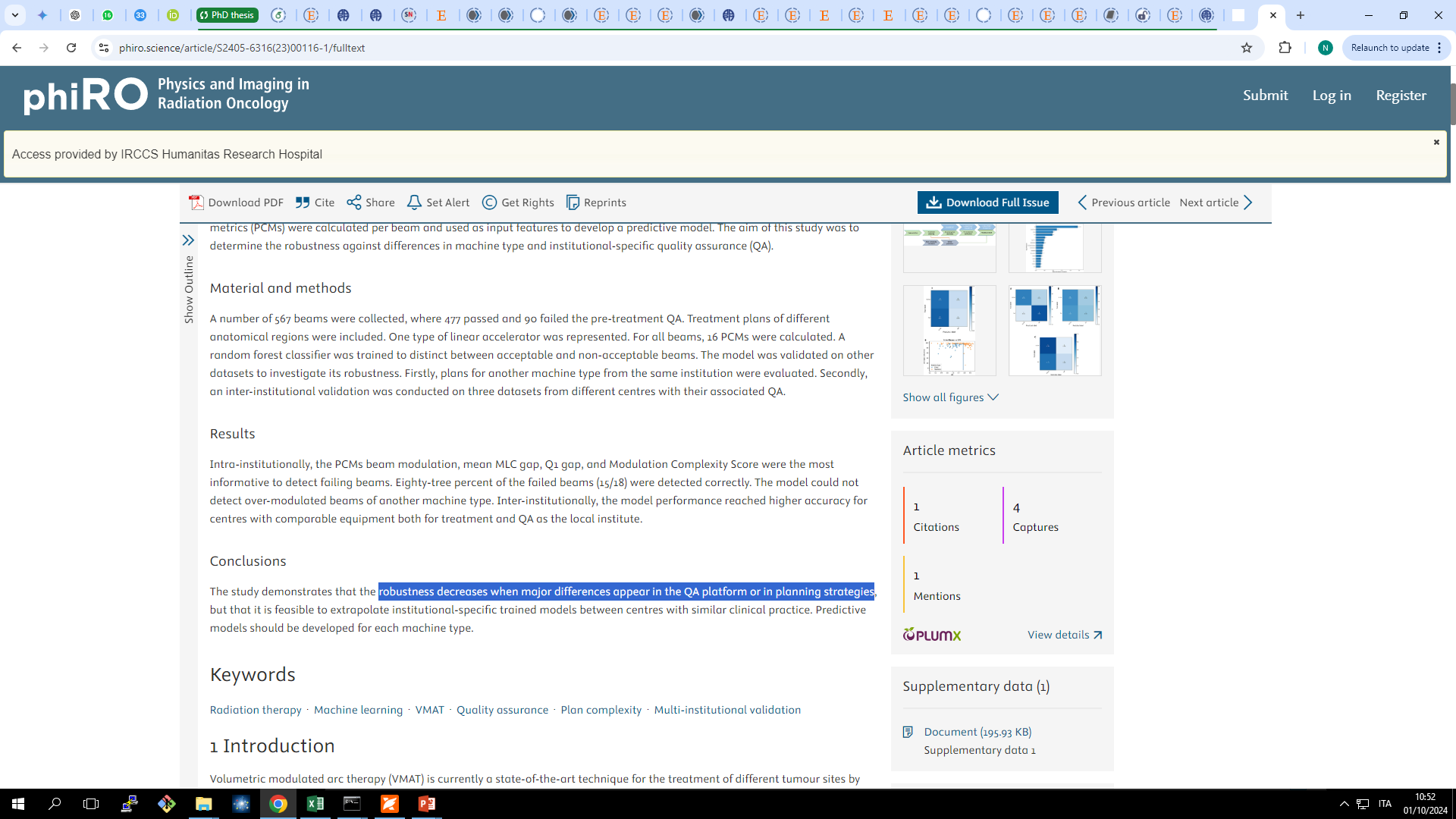 23
Data extraction in multiple centers
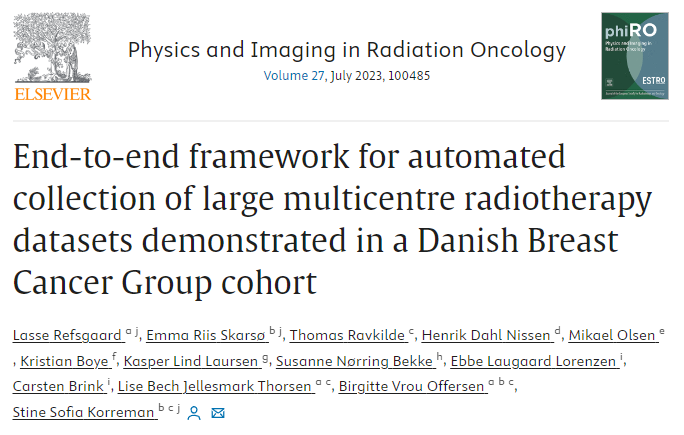 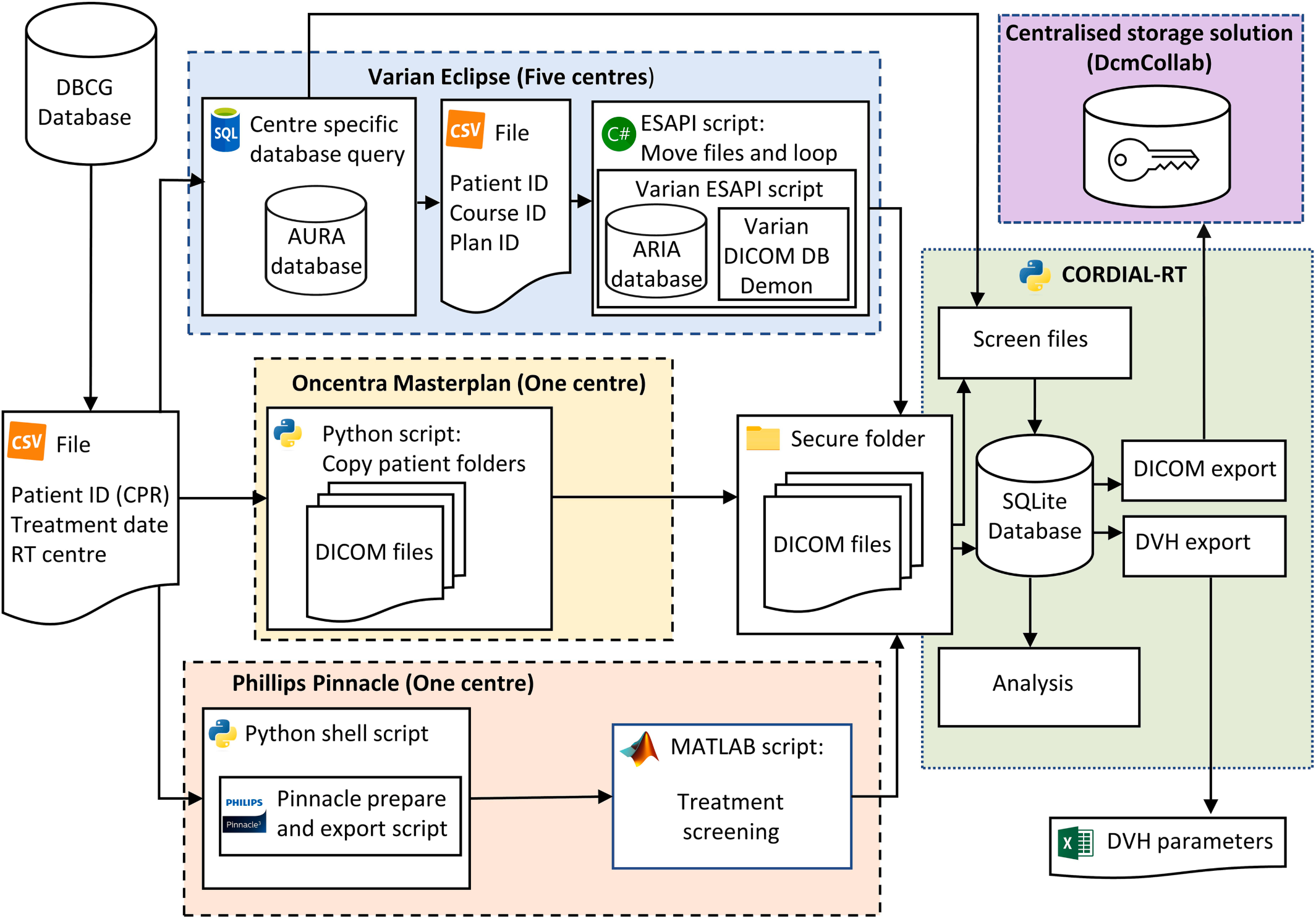 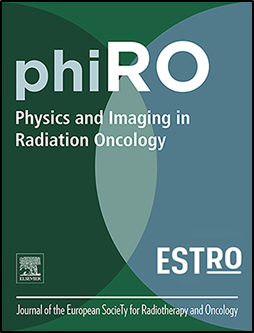 Identification of relevant cases
Different storage systems
Different data formats
Different software
Security
Privacy regulations
2024
24
The pyramid of QA
Independent measurement system
Independent analysis software
Measurement
Independent calculation system
Predictive model
Credits: A.B.
25
Automated report
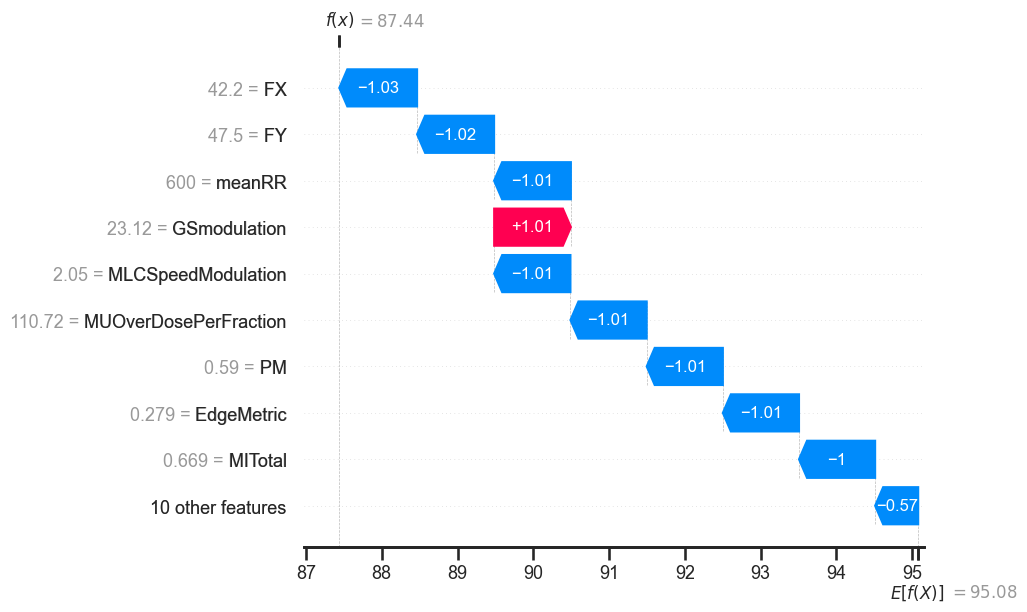 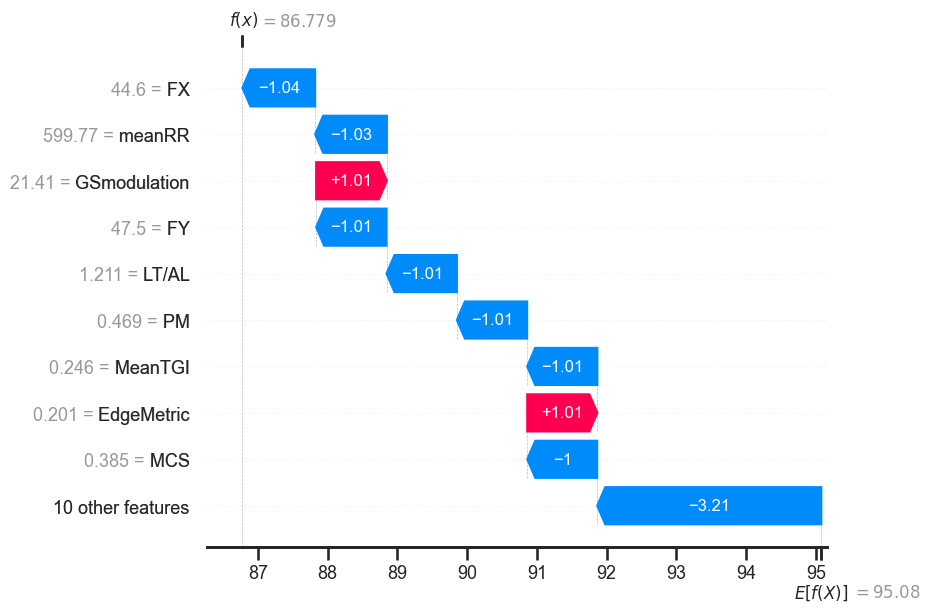 Field 1
Field 2
26
Gamma analysis
Dose
Composite test combining dose difference and physical distance
DD
DDmax = 3%
DTA = 2 mm
DTA
Dd
Position
DDmax
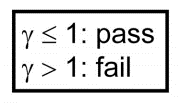 Measured dose
g > 1
g < 1
Reference dose
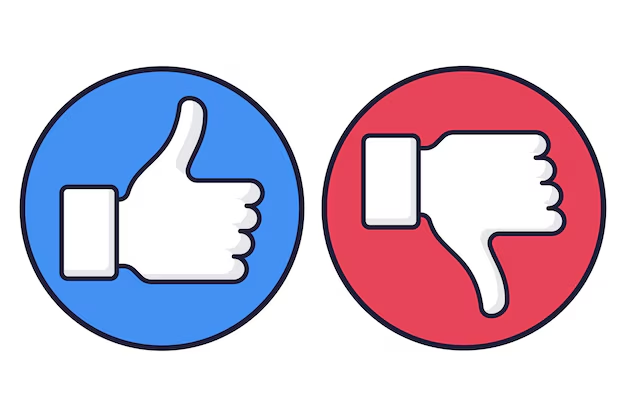 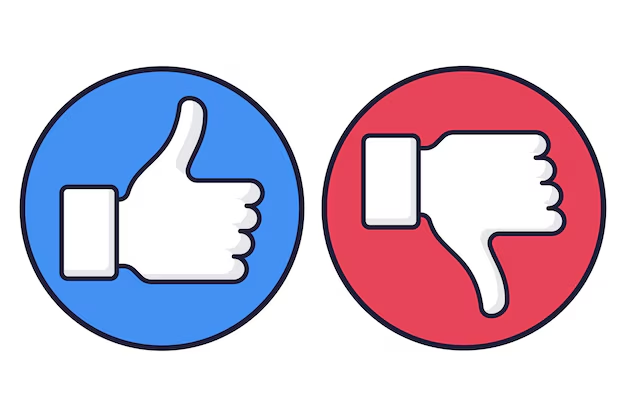 γ ≥ 90%
γ < 90%
27
[Speaker Notes: Dose difference (DD, e.g. 3%) for low dose gradients
Distance to agreement (DTA, e.g. 1-3 mm) for high dose gradients]
Complexity metrics
Complexity metrics can be categorized into three groups:
Fluence
Deliverability
Accuracy
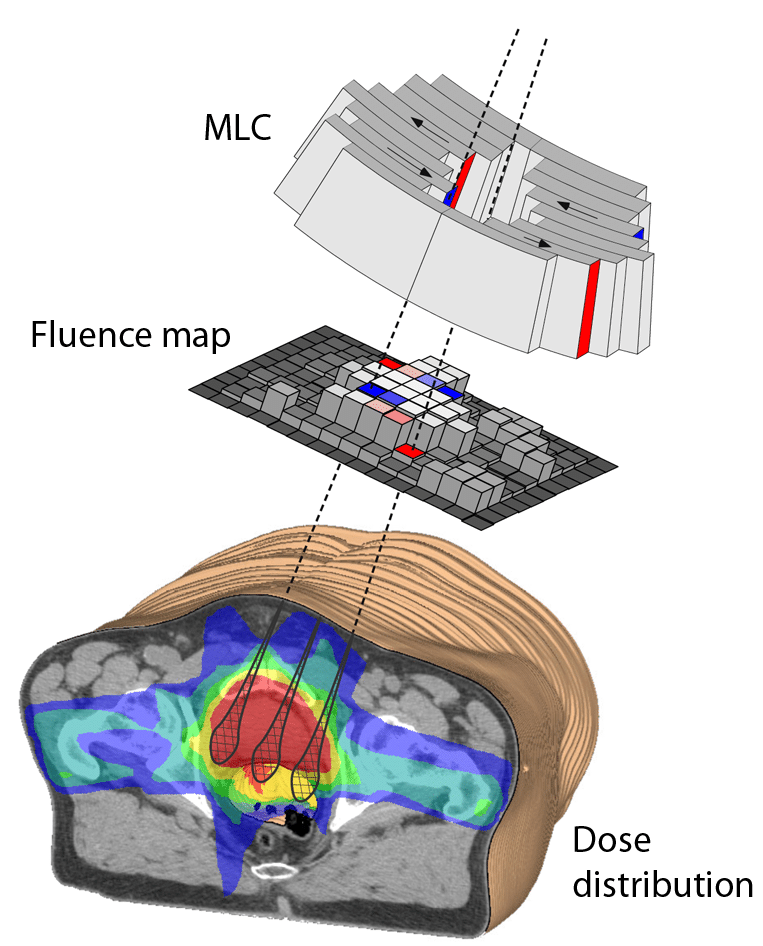 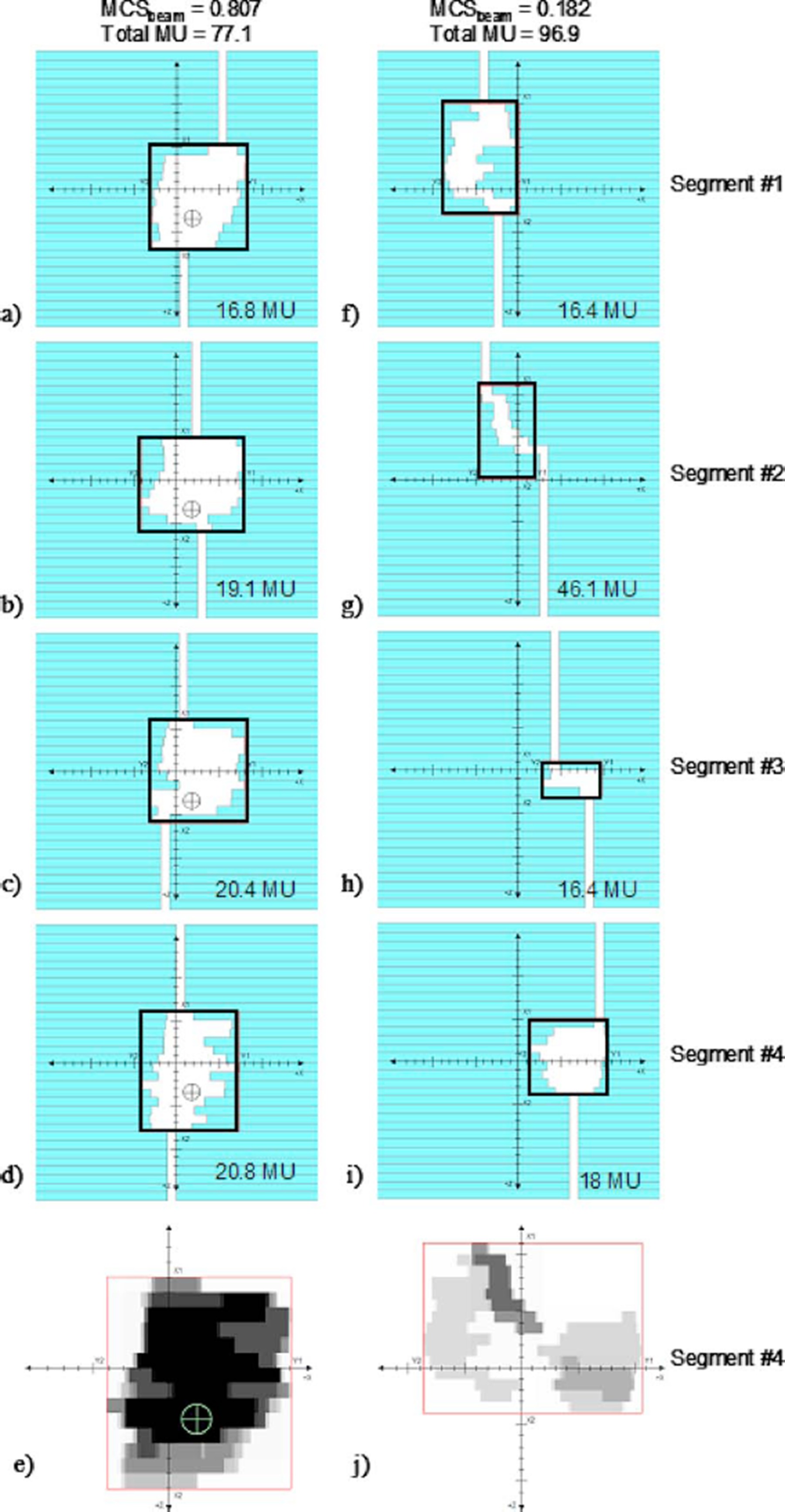 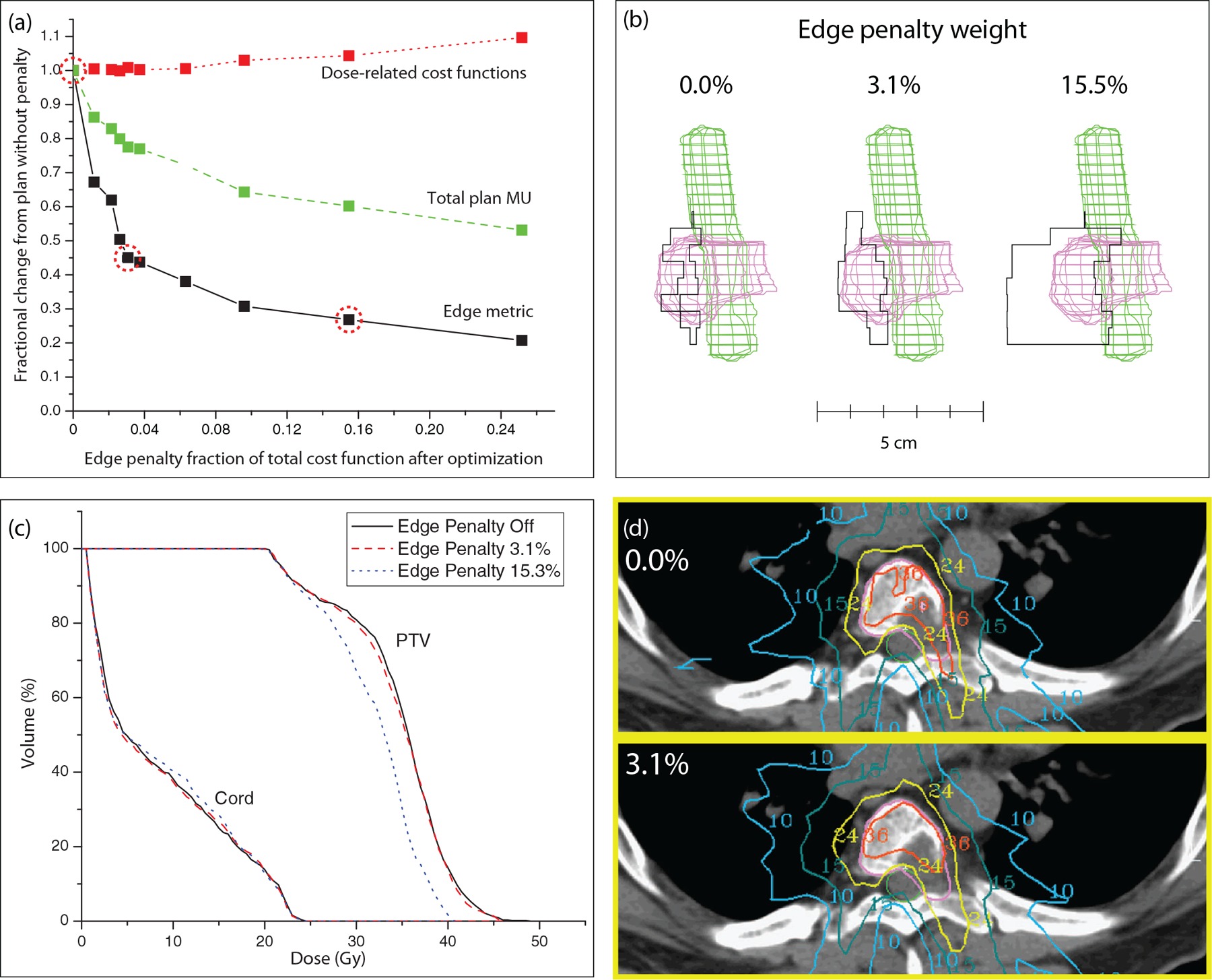 Siggel, M. (2012) Concepts for the efficient Monte Carlo-based treatment plan optimization in radiotherapy.
McNiven, A.L. et al. (2010) A new metric for assessing IMRT modulation complexity and plan deliverability. Med. Phys. 37:505-515. https://doi.org/10.1118/1.3276775
Younge, K.C. et al. (2012) Penalization of aperture complexity in inversely planned volumetric modulated arc therapy. Med. Phys. 39:7160-7170. https://doi.org/10.1118/1.4762566
Chiavassa S. et al. (2019) Complexity metrics for IMRT and VMAT plans: a review of current literature and applications. Brit. J. Radiol. 92:1102 https://doi.org/10.1259/bjr.20190270
28
[Speaker Notes: Fluence metrics exclusively consider the resulting fluence of a modulated plan or beam.
	Hypothesis: highly heterogeneous fluence reflects a high level of complexity.
	Limitation: the same fluence map could be generated either by a single large beam or by a combination of successive small beams.

Deliverability metrics focus on machine capability of delivering the treatment as planned due to the variation of mechanical (gantry, MLC) and dosimetric (dose rate, MU) machine parameters.

Accuracy metrics aim to quantify the parameters identified as most likely to compromise accurate dose calculation due to the machine modelling and algorithm inaccuracy in the TPS.

Deliverability and accuracy metrics are linked.]
Methods: Data exploration
PSQA analyses were heterogeneous:
Gamma criteria and software
GPR dependent on the treatment unit
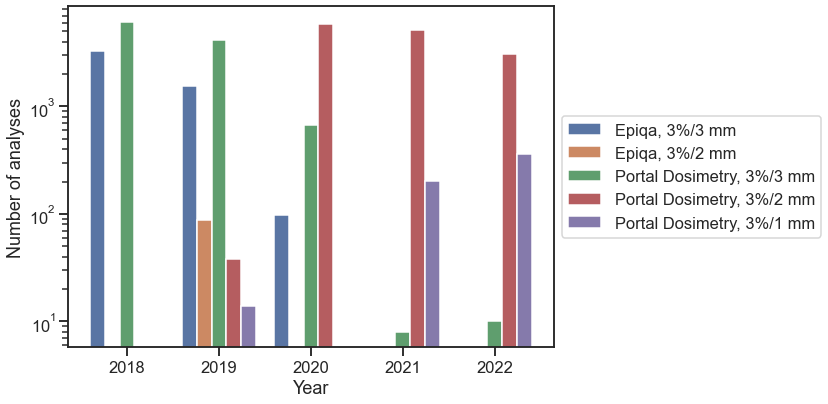 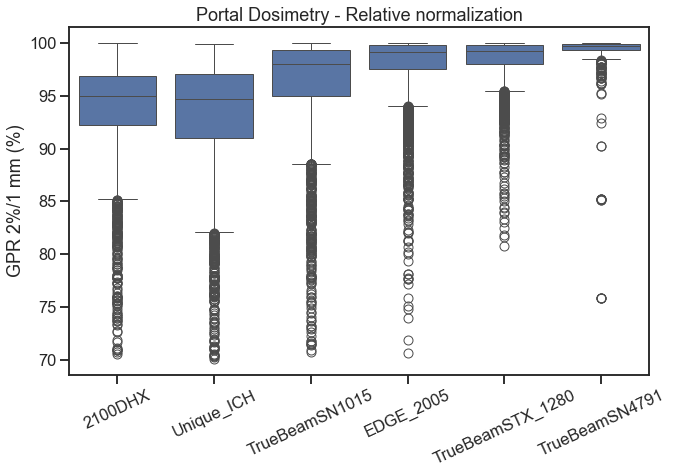 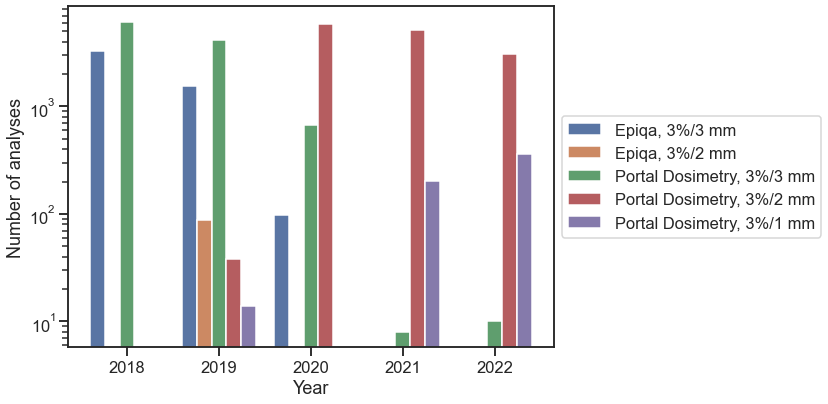 29
[Speaker Notes: Internal department guidelines for the gamma criteria changed over the years
Systematically lower GPR for DHX and Unique machines which are now dismissed]
Model explainability
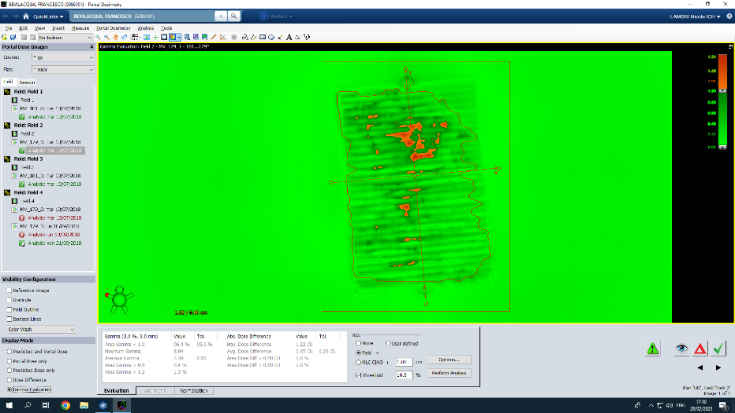 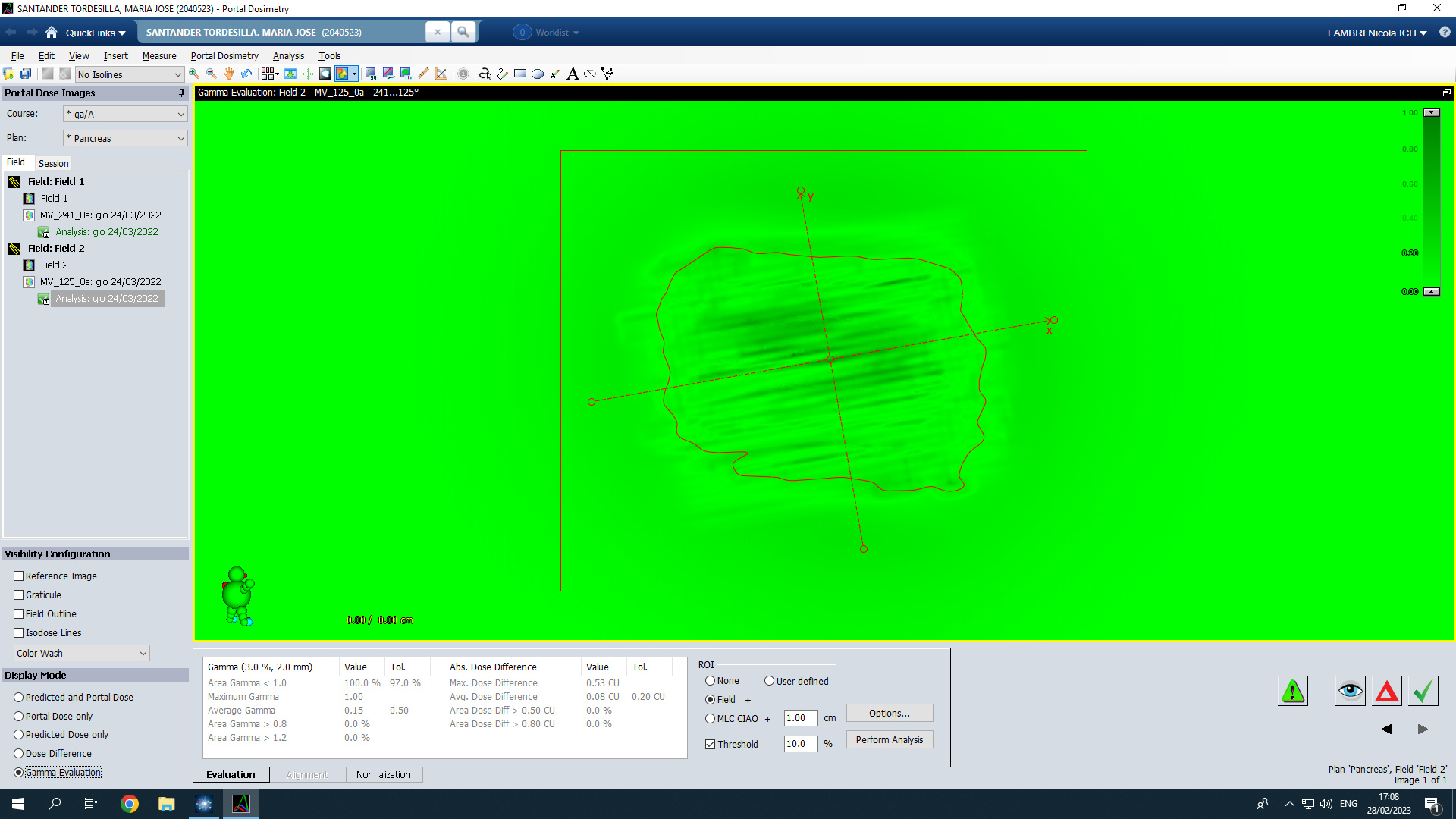 Measured
GPR 72.3%
Measured
GPR 100%
Head and neck
Abdomen
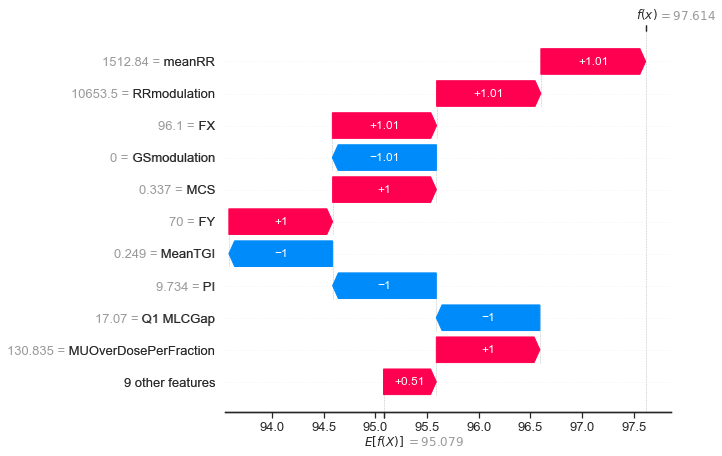 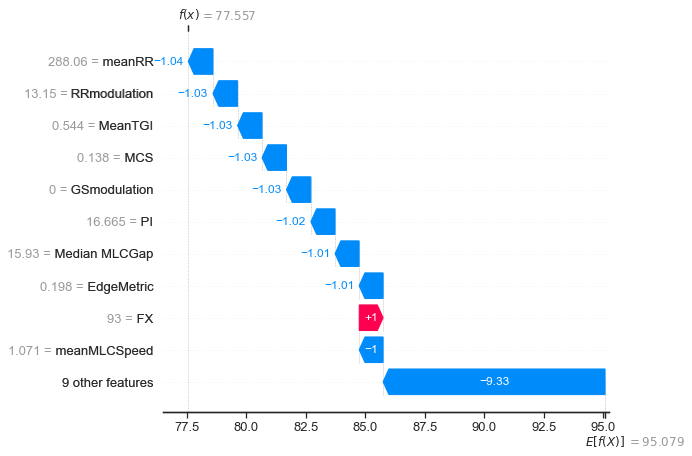 Predicted
GPR 77.6%
Predicted
GPR 97.6%
30
Lambri et al. Multicentric evaluation of a machine learning model to streamline the radiotherapy patient specific quality assurance process. Phys Med. 2023